Update on e- cloud maps
C. Octavio Domínguez
Thanks to 
Gianluigi Arduini, Giovanni Iadarola
28 March 2012  -  e- cloud meeting
Outline
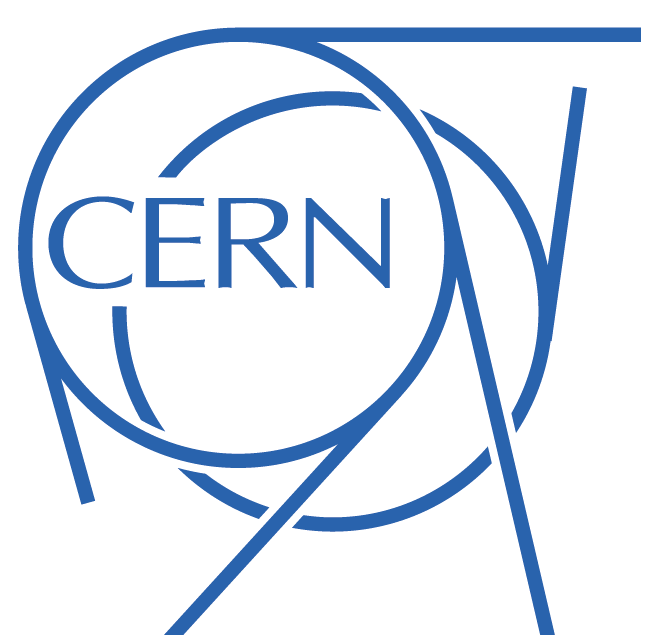 Some brief considerations

1.1 Maps 110&100 and 01
1.2 Maps 110&100 vs. Map10
1.3 Pressure influence
1.4 Conclusions

Different filling schemes for scrubbing optimization

2.1 Warm-warm uncoated straight sections 
2.2 Arcs
2.3 Conclusions
28 March 2012  -  e- cloud meeting
Outline
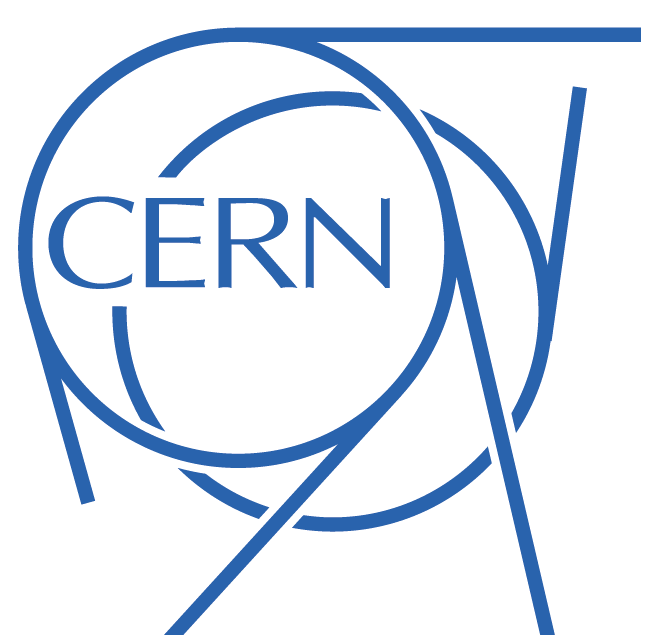 Some brief considerations

1.1 Maps 110&100 and 01
1.2 Maps 110&100 vs. Map10
1.3 Pressure influence
1.4 Conclusions

Different filling schemes for scrubbing optimization

2.1 Warm-warm uncoated straight sections 
2.2 Arcs
2.3 Conclusions
28 March 2012  -  e- cloud meeting
Maps 110&100
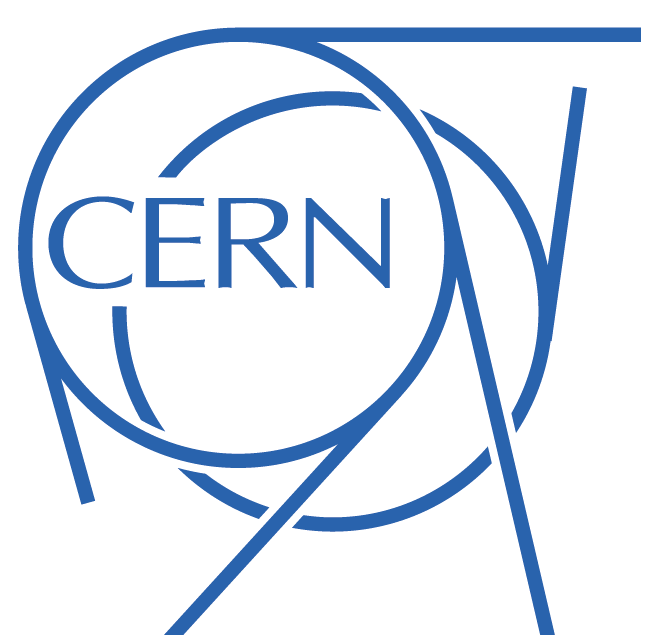 From last e-cloud meeting: Maps 110&100 need several Nb to be calculated
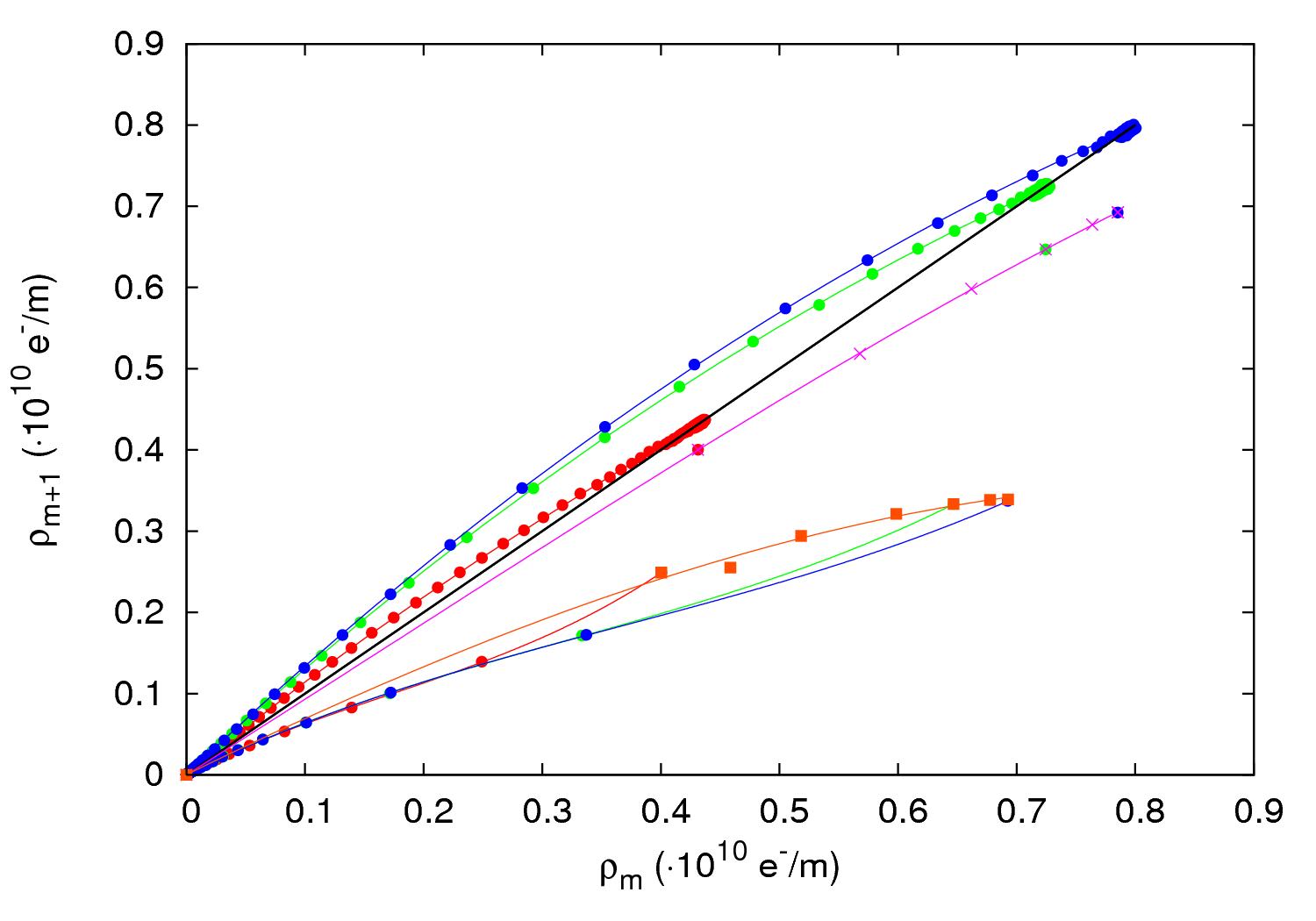 Nb = 0.8∙1011 ppb
Nb = 1.1∙1011 ppb
Nb = 1.4∙1011 ppb
Identity map
Fit 110
Fit 100
x
28 March 2012  -  e- cloud meeting
Maps 110&100
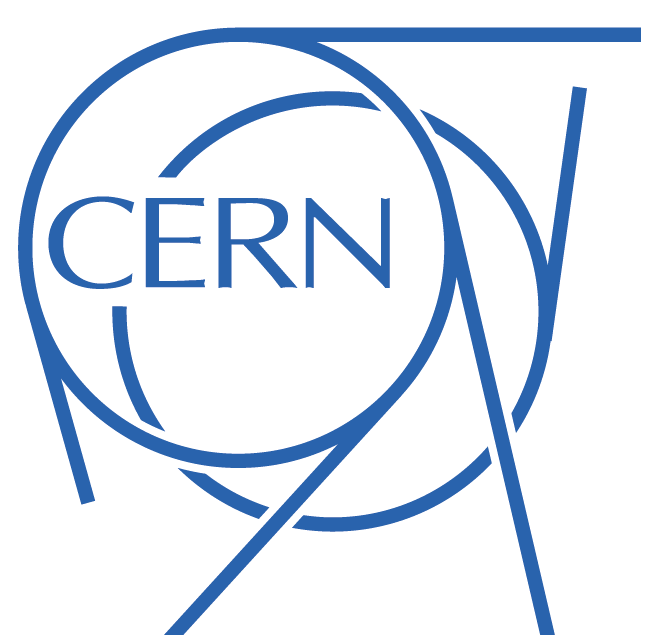 It’s not only different Nbs what generates the maps 110&100  Any parameter set yields to the same decay maps
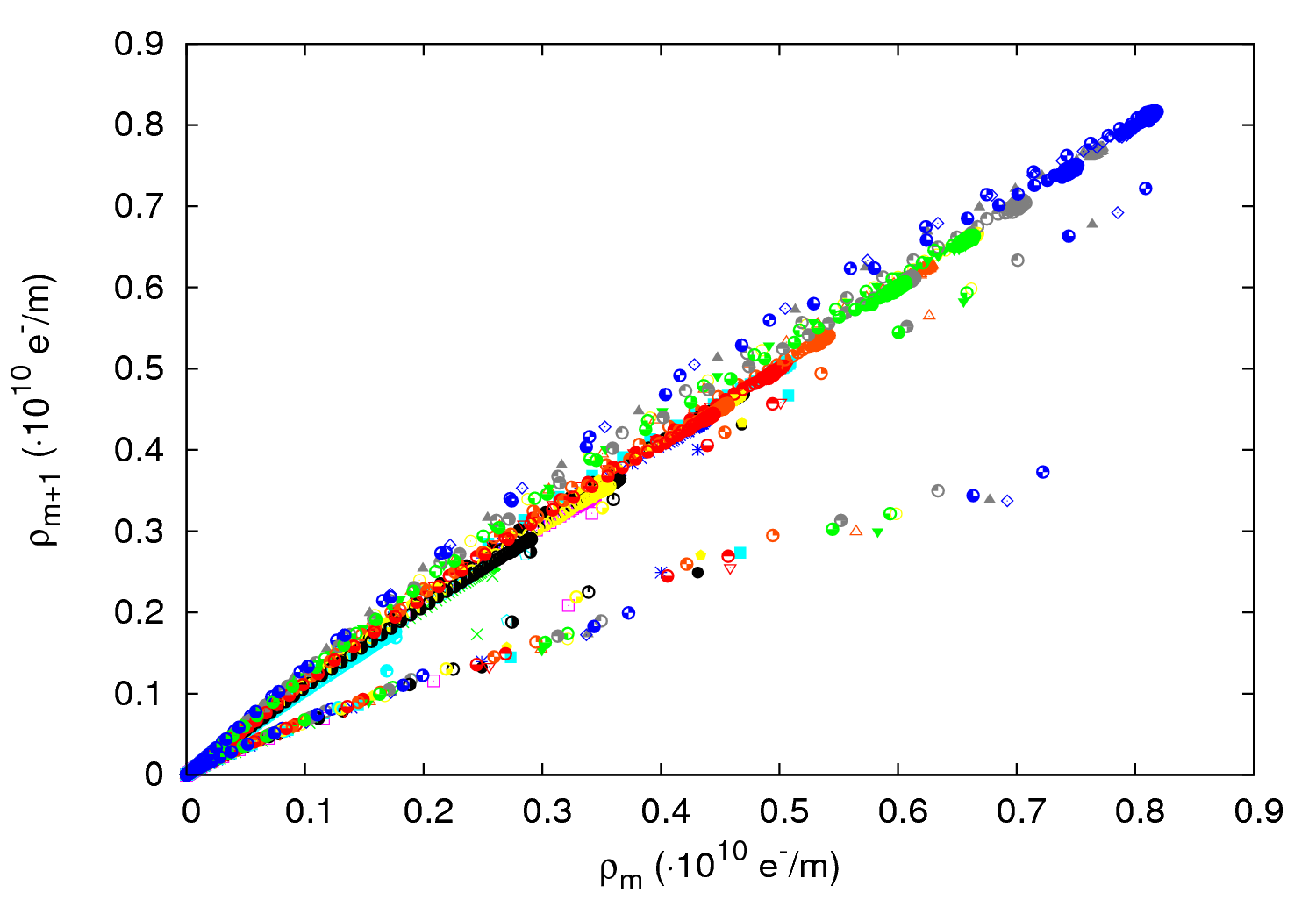 30 parameter sets (varying Nb, dmax, emax and R)
28 March 2012  -  e- cloud meeting
Maps 01
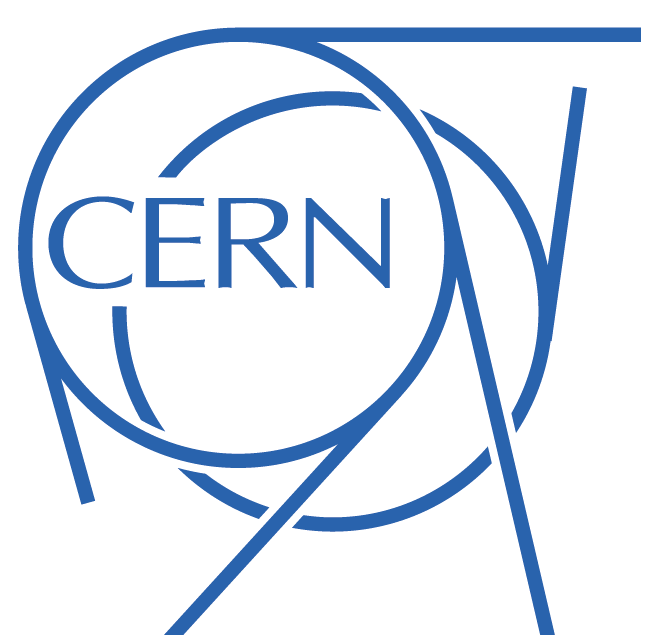 ! Instead, for map 01 different parameters yield to different curves  Different Nbs yield to the right map.
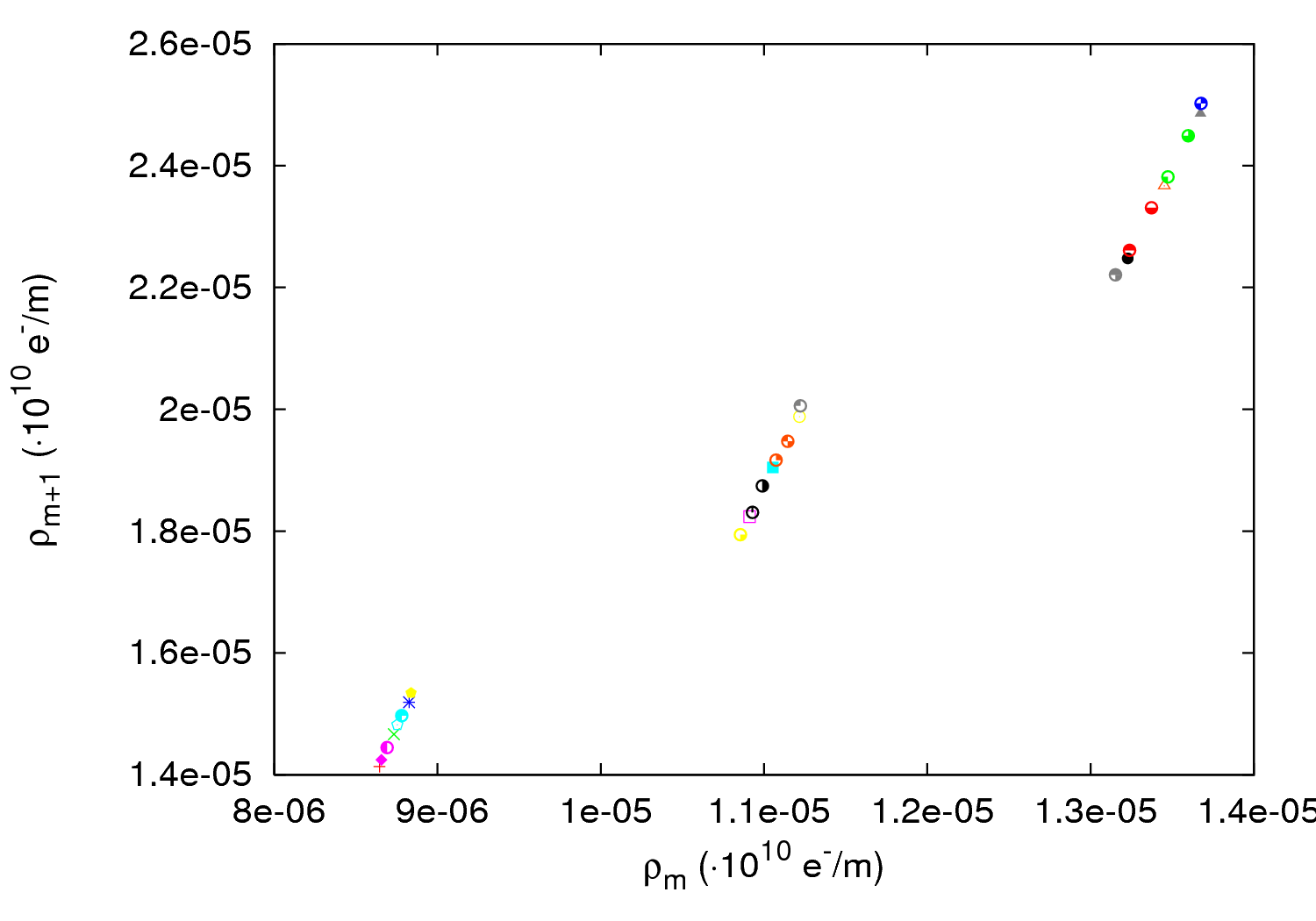 Nb=1.2∙1011 ppb
Nb=1.0∙1011 ppb
Nb=0.8∙1011 ppb
28 March 2012  -  e- cloud meeting
Outline
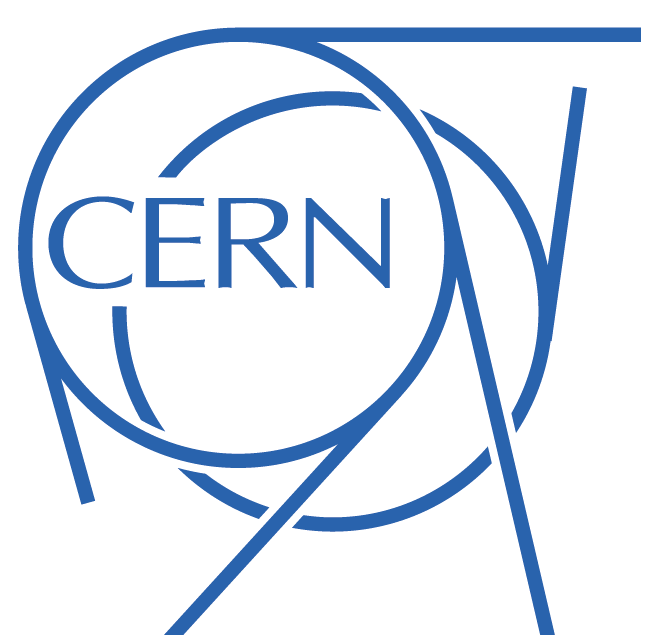 Some brief considerations

1.1 Maps 110&100 and 01
1.2 Maps 110&100 vs. Map10
1.3 Pressure influence
1.4 Conclusions

Different filling schemes for scrubbing optimization

2.1 Warm-warm uncoated straight sections 
2.2 Arcs
2.3 Conclusions
28 March 2012  -  e- cloud meeting
Maps 110&100 vs. Map10
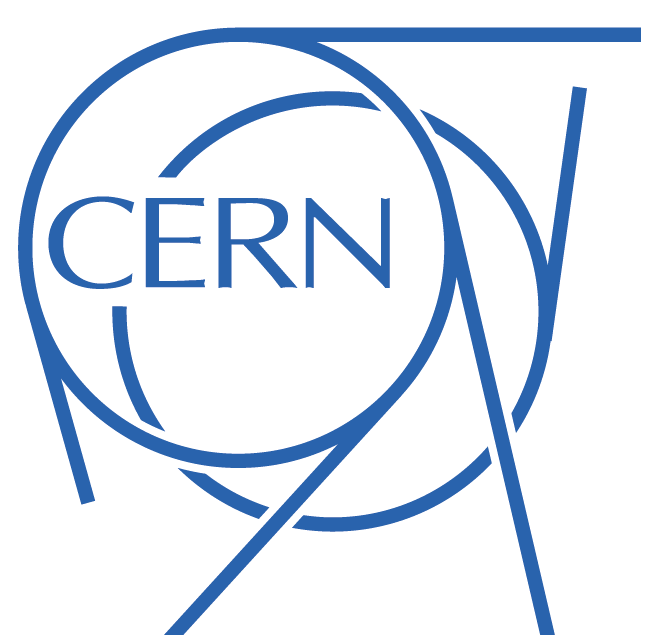 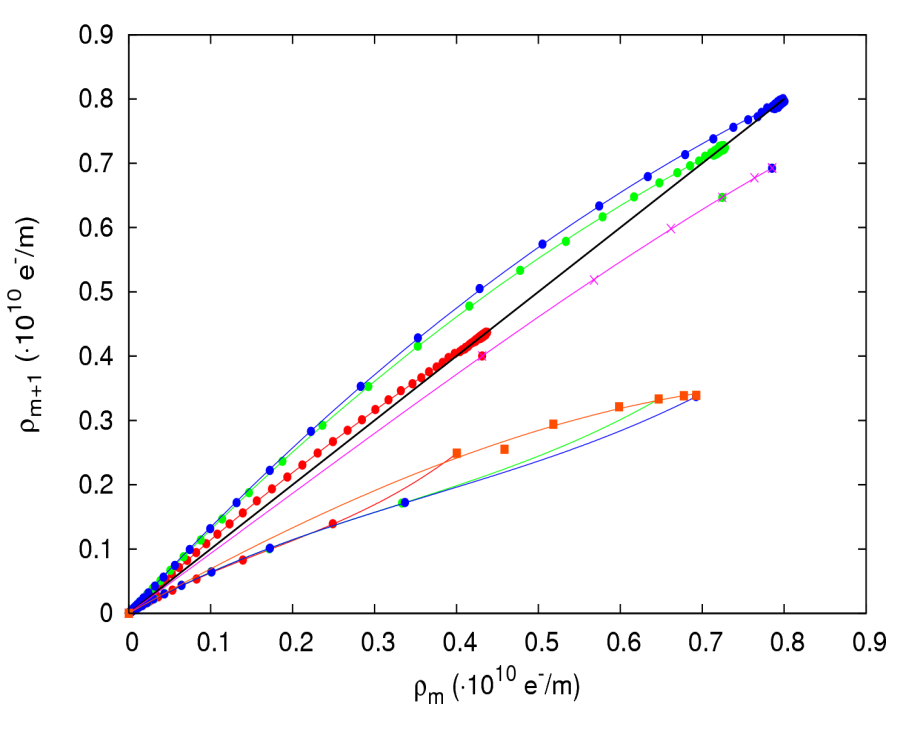 Why 2 maps (110&100) instead of only one (10)?
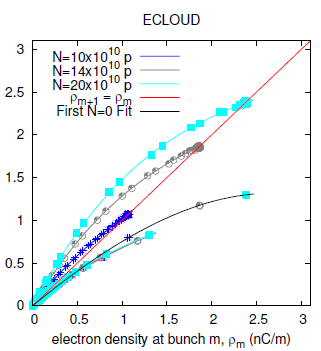 Nb = 0.8∙1011 ppb
Nb = 1.1∙1011 ppb
Nb = 1.4∙1011 ppb
Identity map
Fit 110
Fit 100
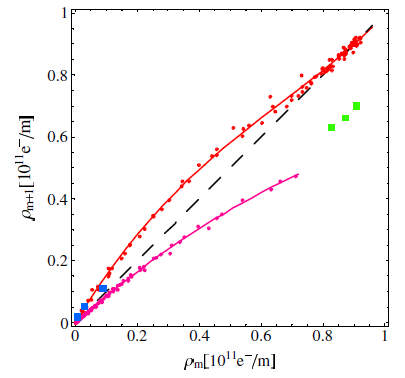 U. Iriso
x
Only 10
Only 10
T. Demma et al.
Both 110&100
28 March 2012  -  e- cloud meeting
Maps 110&100 vs. Map10
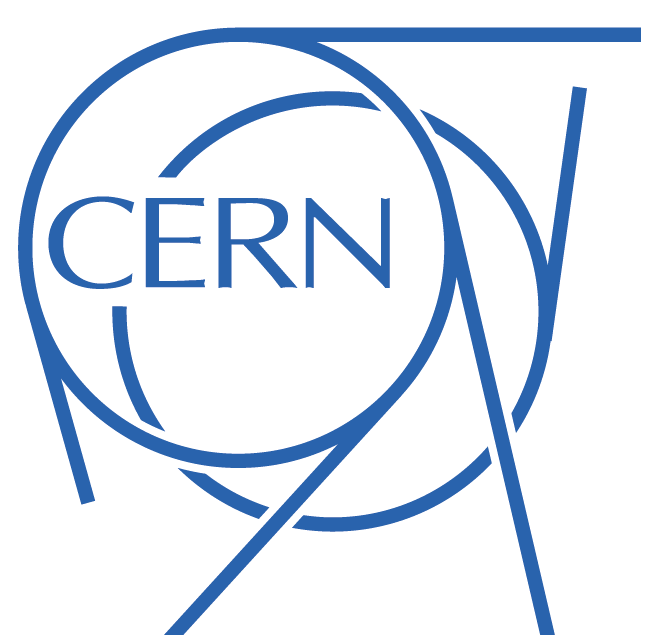 Why 2 maps (110&100) instead of only one (10)?     
  	It depends on how the bunch-to-bunch average density is calculated
|		    |		    |		    |
Bunch m-1		Bunch m		Bunch m+1		Bunch m+2
1
Both Maps 110&100
|		    |		    |		    |
Bunch m-1		Bunch m		Bunch m+1		Bunch m+2
2
Only Map10
28 March 2012  -  e- cloud meeting
Maps 110&100 vs. Map10
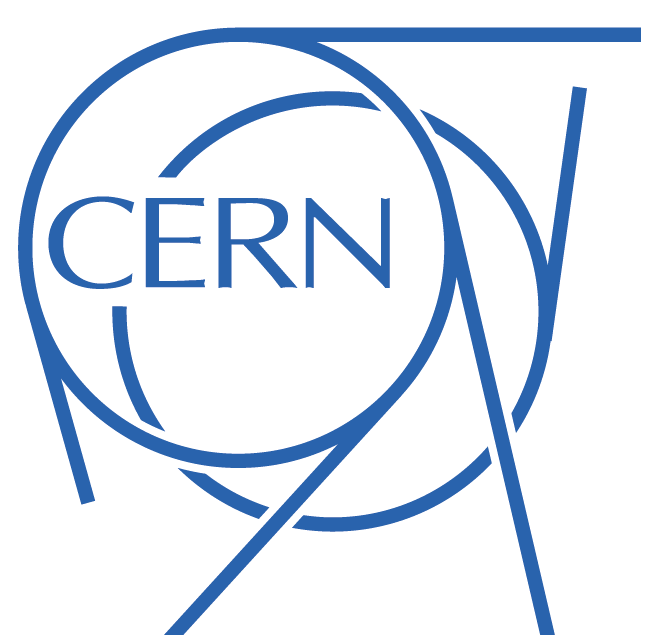 Why 2 maps (110&100) instead of only one (10)?     
  	It depends on how the average density is taken
Is there any physical difference?
	In principle No
28 March 2012  -  e- cloud meeting
Maps 110&100 vs. Map10
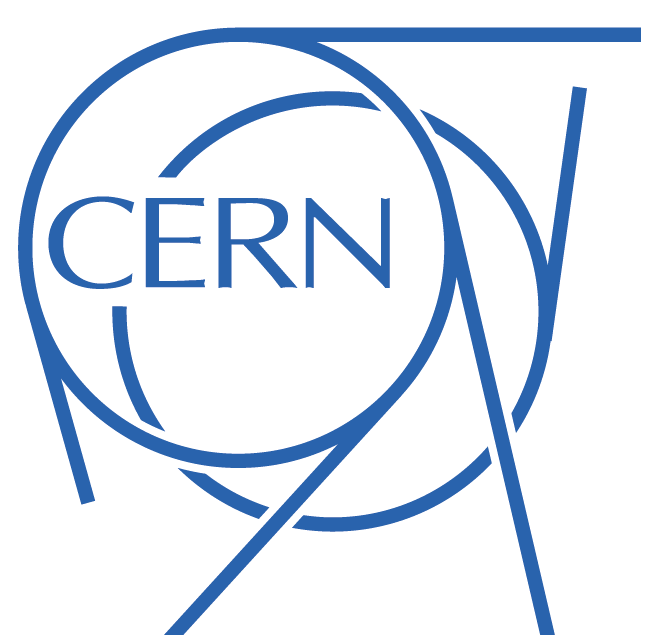 Why 2 maps (110&100) instead of only one (10)?     
  	It depends on how the average density is taken
Is there any physical difference?
	In principle No
Which work better?
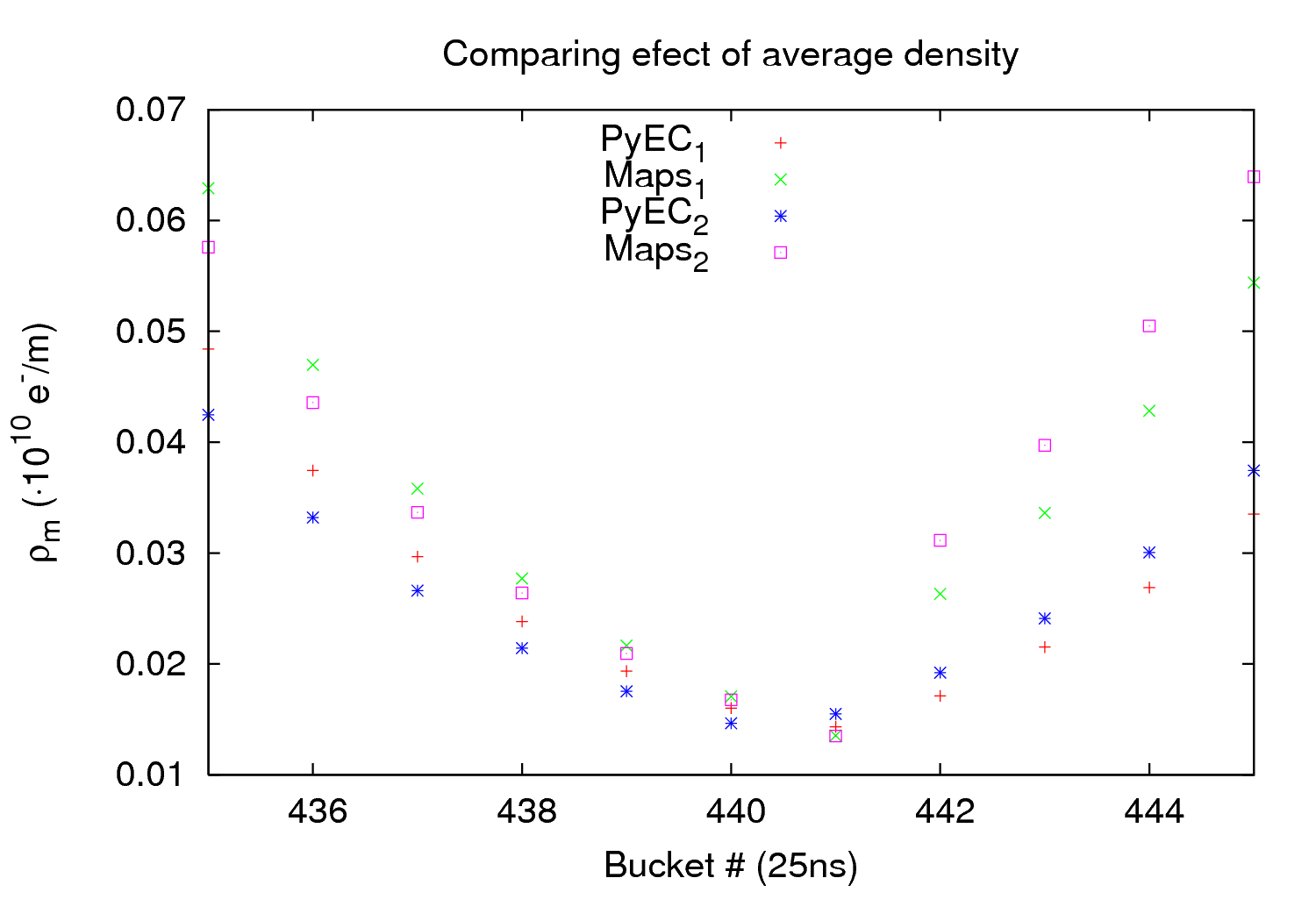 41%
38%
38%
35%
28 March 2012  -  e- cloud meeting
Maps 110&100 vs. Map10
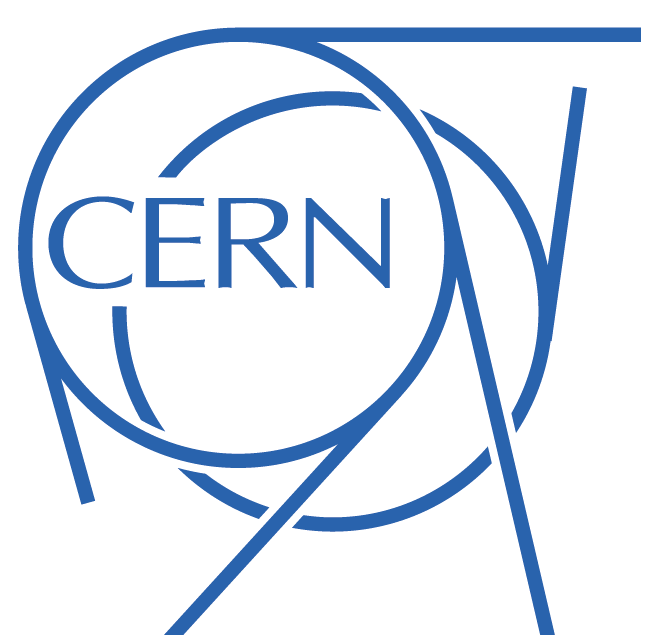 Why 2 maps (110&100) instead of only one (10)?     
  	It depends on how the average density is taken
Is there any physical difference?
	In principle No
Which work better? 
	They are basically equivalent. Slightly better performance for 110&100

(All calculations have been done with 110&100)
28 March 2012  -  e- cloud meeting
Outline
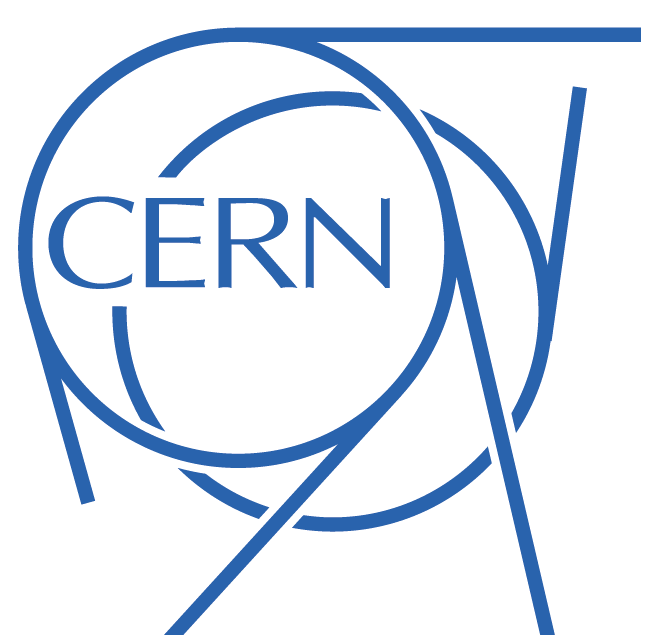 Some brief considerations

1.1 Maps 110&100 and 01
1.2 Maps 110&100 vs. Map10
1.3 Pressure influence
1.4 Conclusions

Different filling schemes for scrubbing optimization

2.1 Warm-warm uncoated straight sections 
2.2 Arcs
2.3 Conclusions
28 March 2012  -  e- cloud meeting
Pressure influence
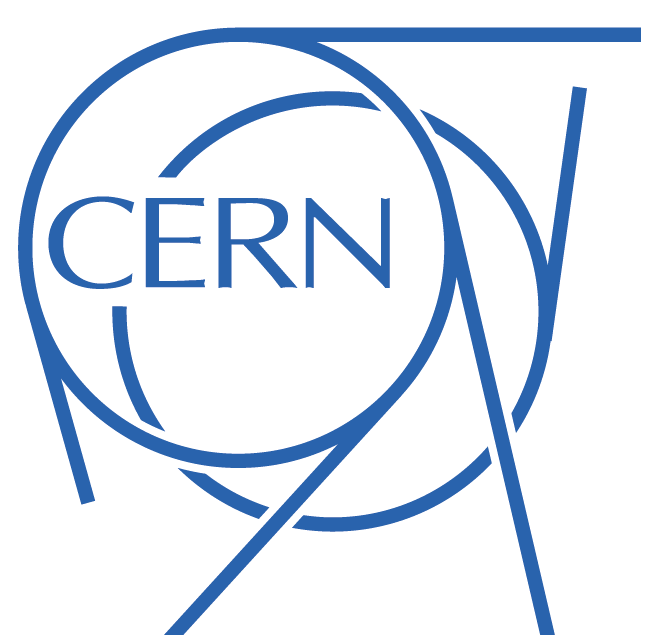 From last e-cloud meeting: P0 in maps build up is important only in first batches
P0= 2nTorr
P0= 20nTorr
P0= 200nTorr
P0= 2000nTorr
+
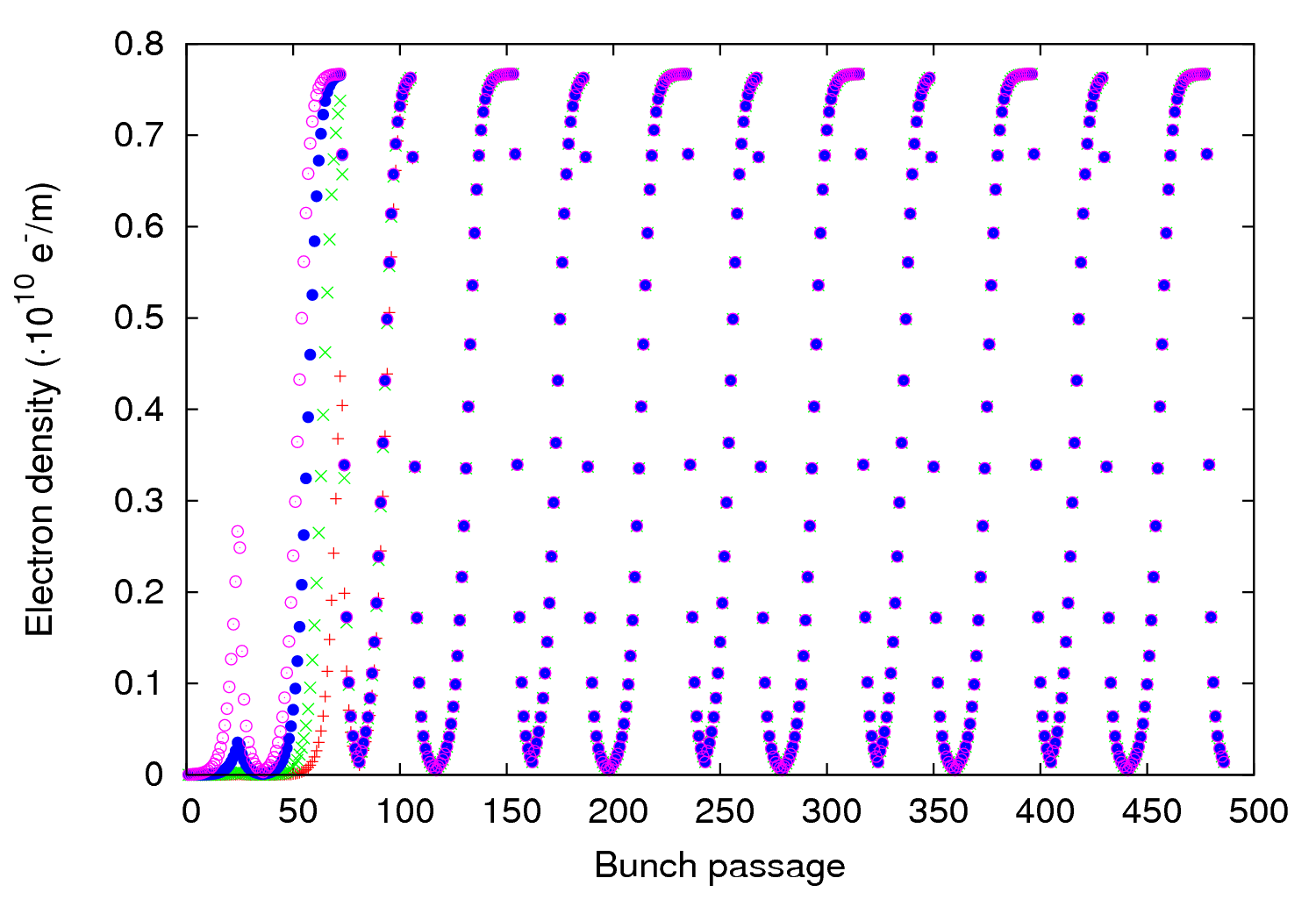 x
28 March 2012  -  e- cloud meeting
Pressure influence
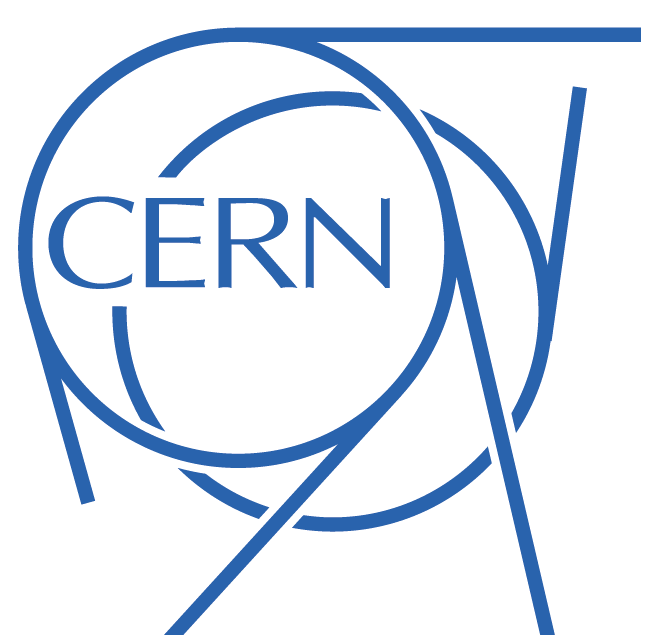 From last e-cloud meeting: P0 in maps build up is important only in first batches
But: Does P0 in simulations alter much the maps?
P0= 2nTorr
P0= 20nTorr
P0= 200nTorr
P0= 2000nTorr
+
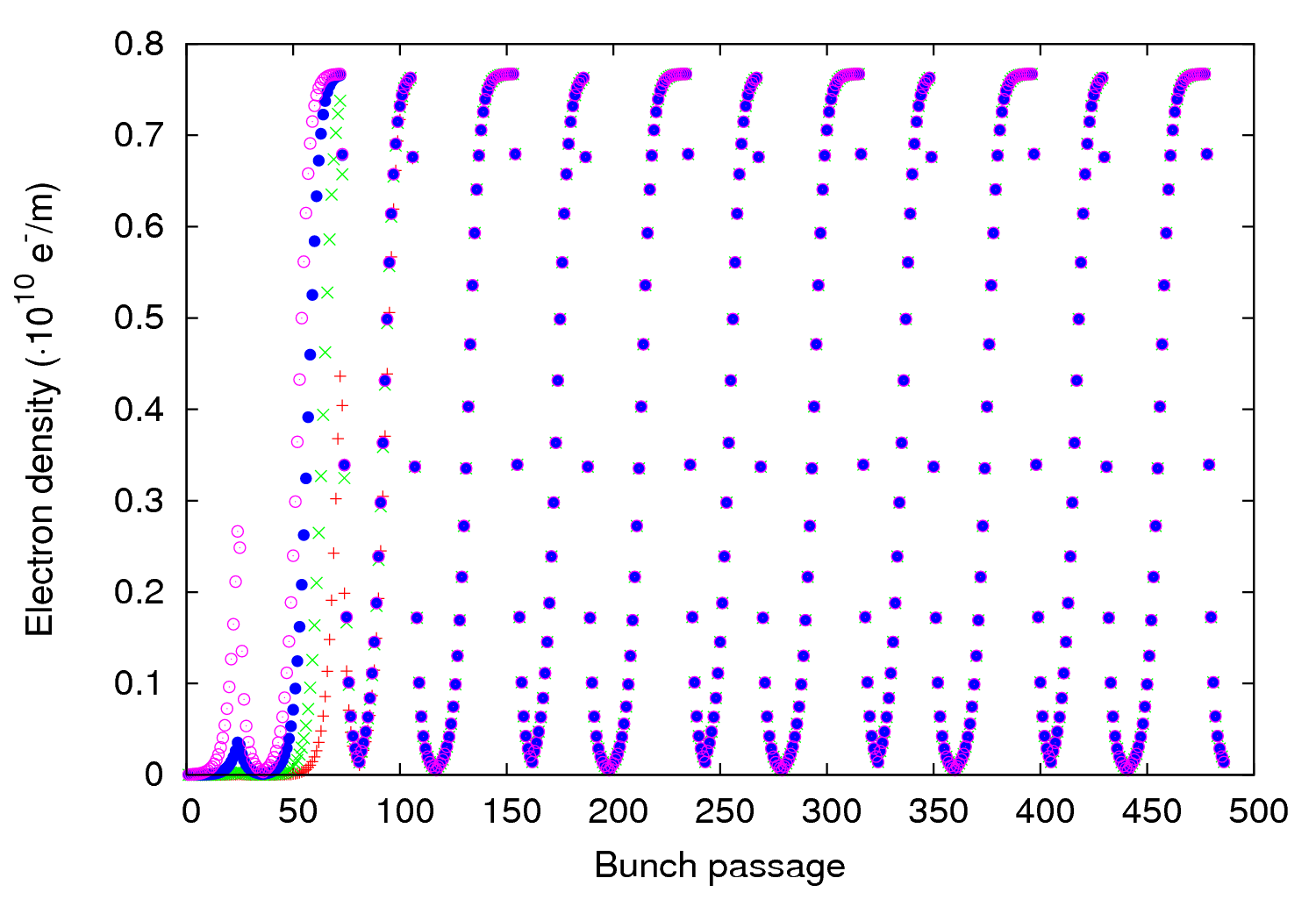 x
28 March 2012  -  e- cloud meeting
Pressure influence
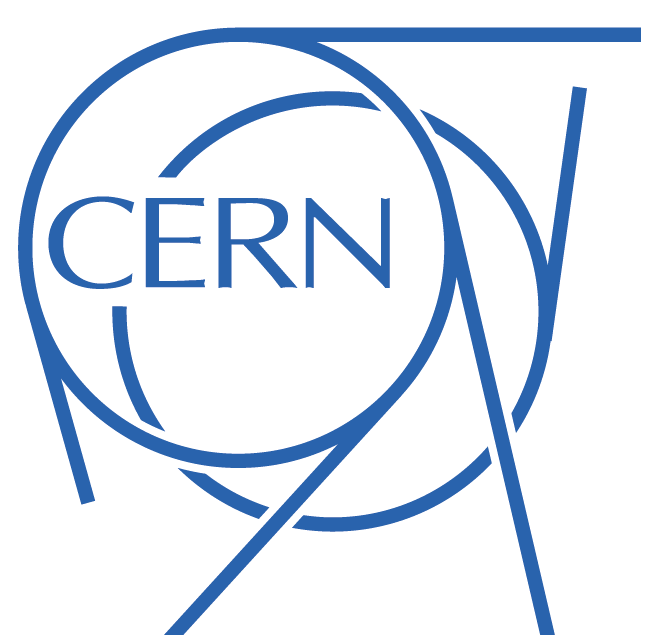 From last e-cloud meeting: P0 in maps build up is important only in first batches
But: Does P0 in simulations alter much the maps?
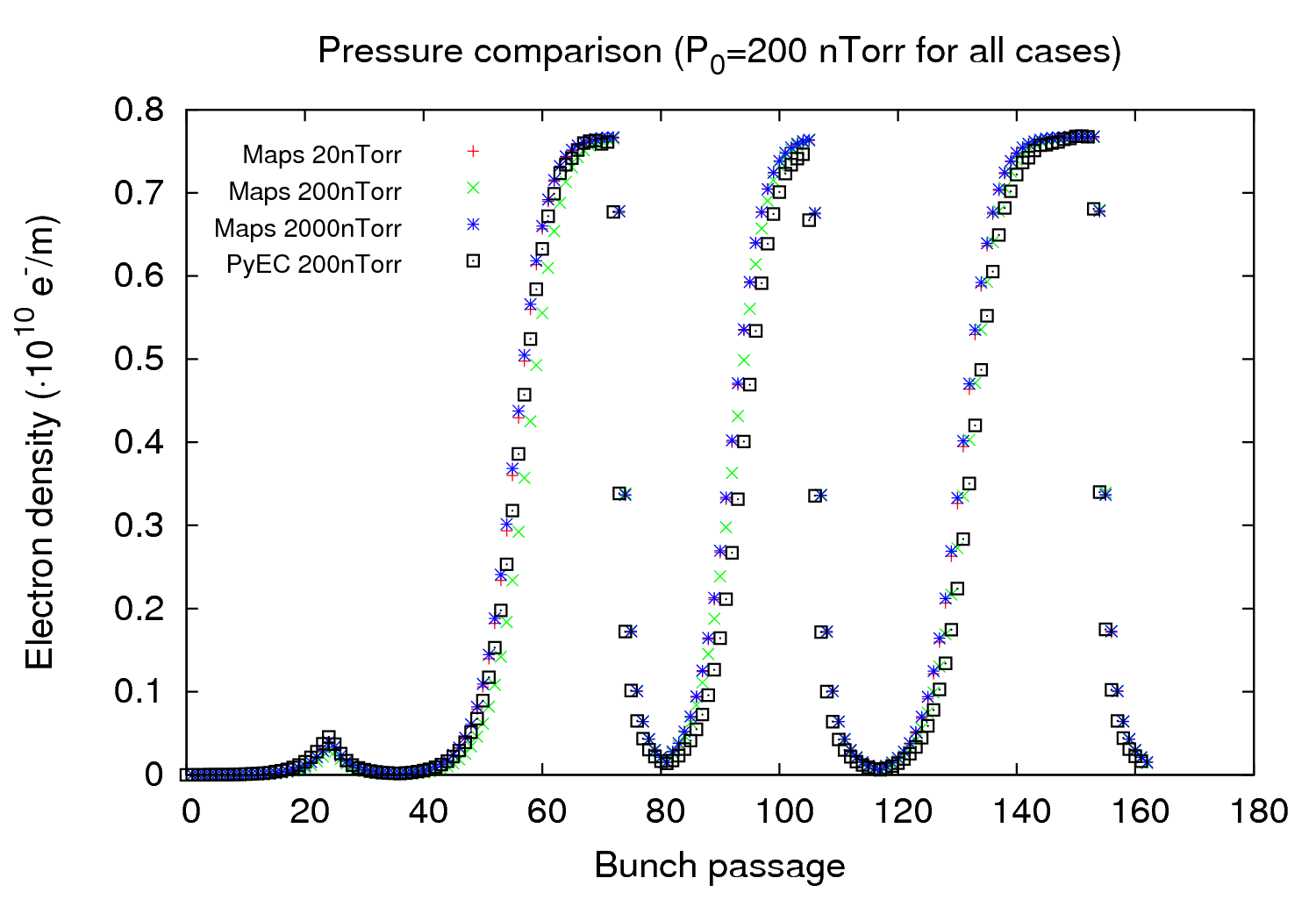 28 March 2012  -  e- cloud meeting
Pressure influence
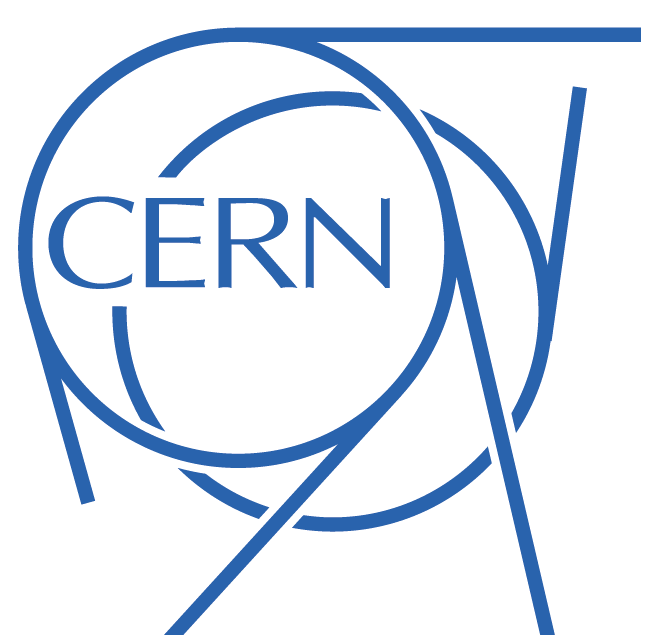 From last e-cloud meeting: P0 in maps build up is important only in first batches
But: Does P0 in simulations alter much the maps? Not really
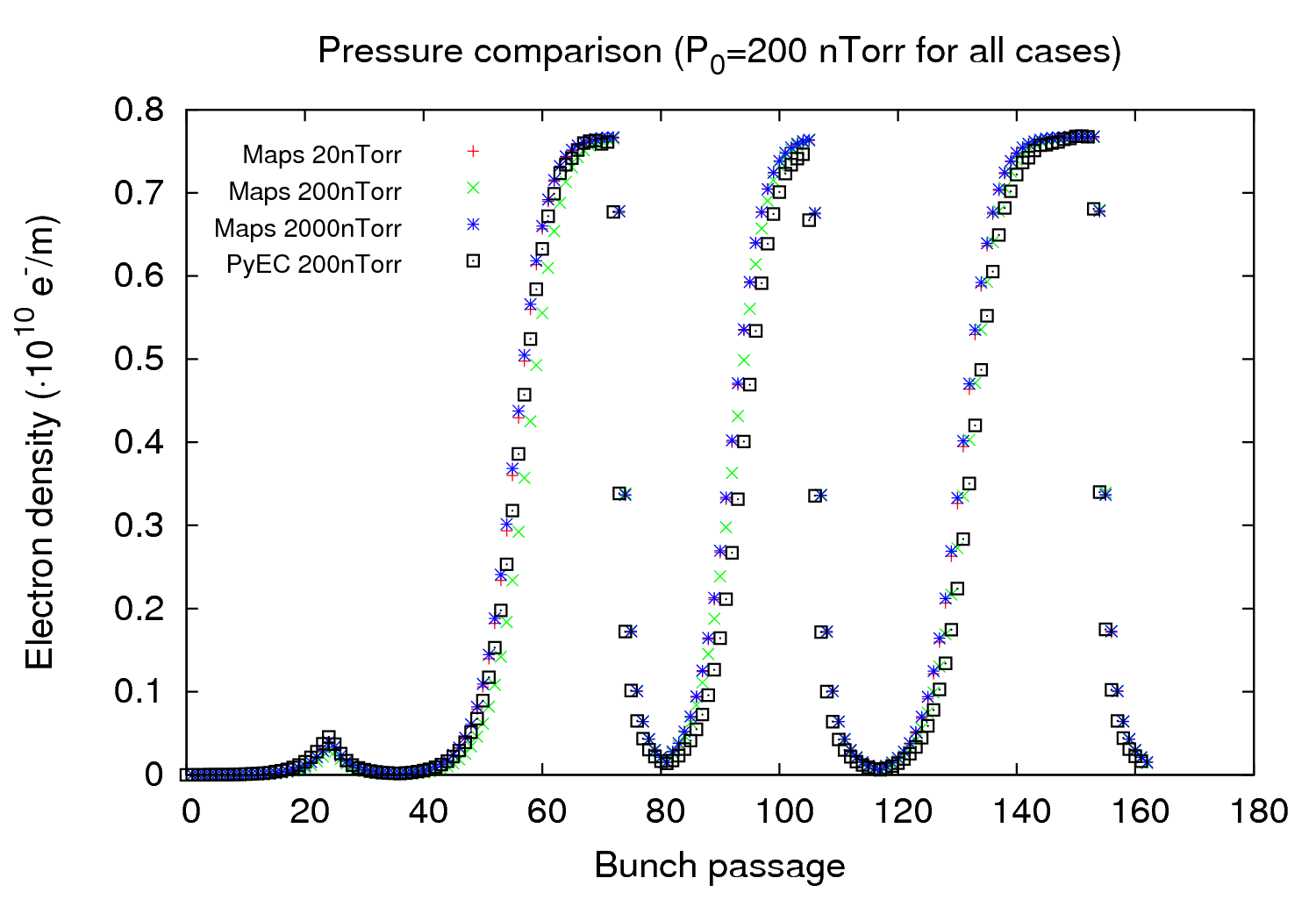 28 March 2012  -  e- cloud meeting
Outline
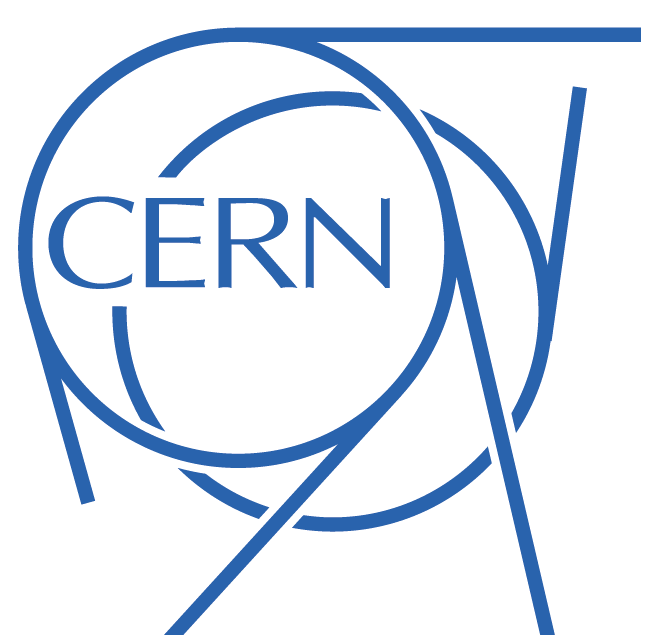 Some brief considerations

1.1 Maps 110&100 and 01
1.2 Maps 110&100 vs. Map10
1.3 Pressure influence
1.4 Conclusions

Different filling schemes for scrubbing optimization

2.1 Warm-warm uncoated straight sections 
2.2 Arcs
2.3 Conclusions
28 March 2012  -  e- cloud meeting
Map considerations - Conclusions
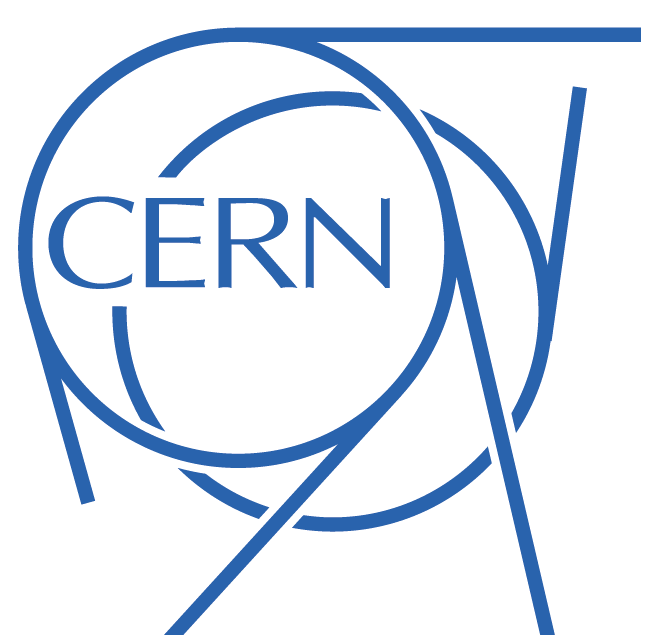 Decay maps (10, 110&100 and 00) seem to be universal
Build-up maps (01 and 11) are parameter dependence:
	- Map 01 must be constructed using a same parameter set 	    	       changing only Nb 
	- Map 11 is specific for every parameter set

Having one (10) or two maps (110&100) at the beginning of the decay depends on how the bunch-to-bunch average density is calculated
Both options give a similar performance (maybe slightly better with 110&100)

Using a different initial pressure in the simulations used to infer the maps does not vary much the performance  No need to launch simulations at different P0
28 March 2012  -  e- cloud meeting
Outline
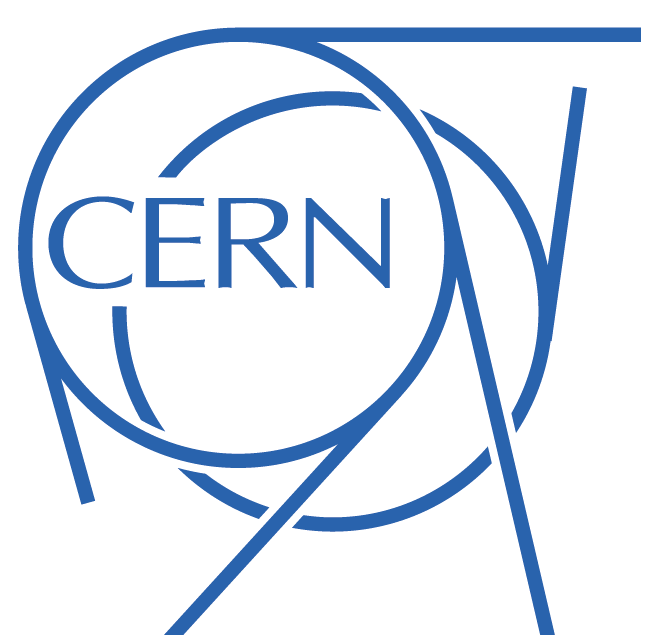 Some brief considerations

1.1 Maps 110&100 and 01
1.2 Maps 110&100 vs. Map10
1.3 Pressure influence
1.4 Conclusions

Different filling schemes for scrubbing optimization

2.1 Warm-warm uncoated straight sections 
2.2 Arcs
2.3 Conclusions
28 March 2012  -  e- cloud meeting
Scrubbing optimization - Gauges
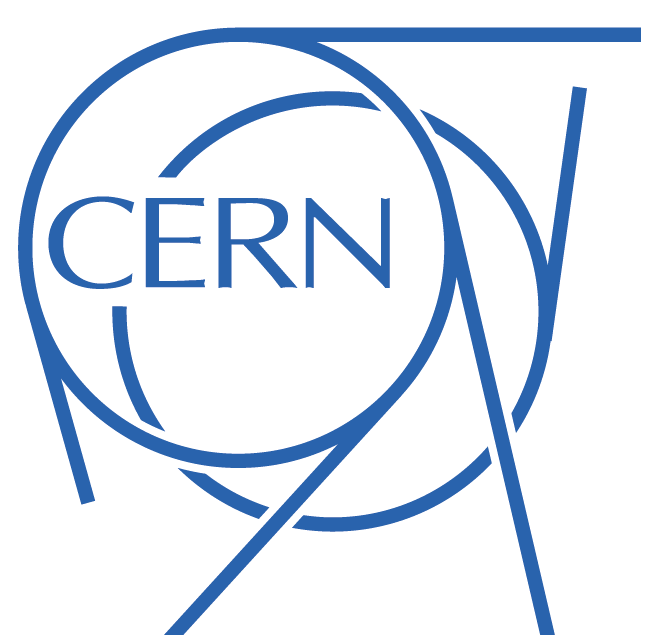 Default scheme: (72b + 925 ns) x 32

Can we optimize the scrubbing with a different filling scheme?
	First approach: Check total flux (to get a similar or higher one) and peak flux (trying to minimize it) 

Schemes investigated so far:
	Single batch:	(72b + 925 ns) x 32
	Double batch: 	((36b + 12e + 24b + 225 ns)x2 + 925 ns) x18
			((48b + 12e + 12b + 225 ns)x2 + 925 ns) x18
			(48b + 12e + 12b + 225 ns + 60b + 12e + 925 ns) x18
			((60b + 12e + 225 ns)x2 + 925 ns) x18
	 Triple batch: 	((36b + 12e + 24b + 225 ns)x3 + 925 ns) x13
			((48b + 12e + 12b + 225 ns)x3 + 925 ns) x13
			((60b + 12e + 225 ns)x3 + 925 ns) x13
28 March 2012  -  e- cloud meeting
Scrubbing optimization - Gauges
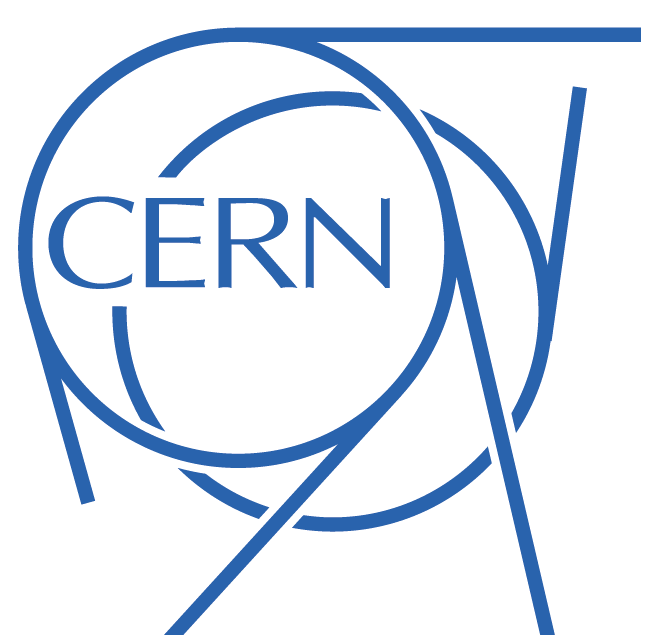 dmax= 1.4; R=0.3; emax=290eV; Nb= 1.2∙1011 ppb
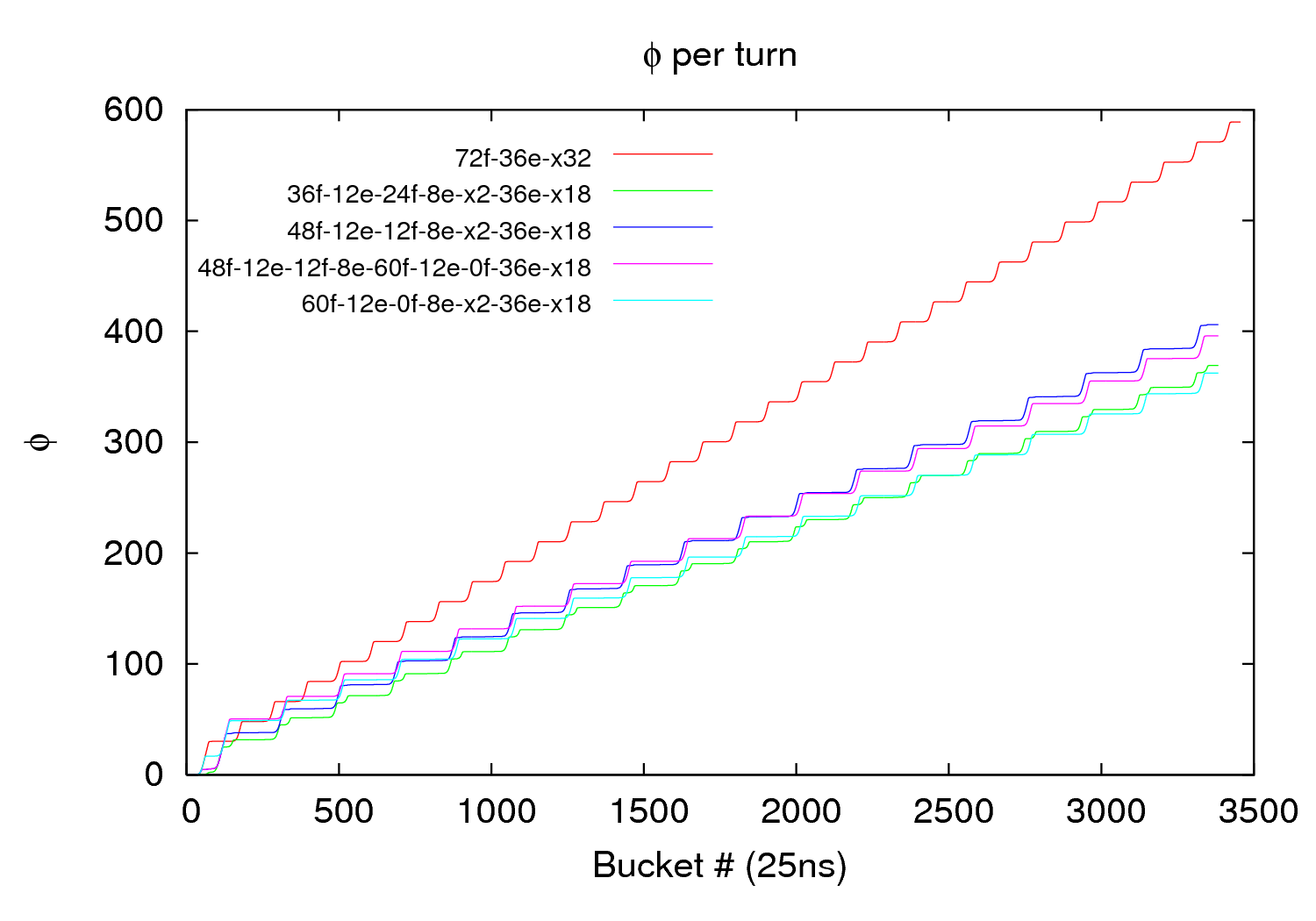 28 March 2012  -  e- cloud meeting
Scrubbing optimization - Gauges
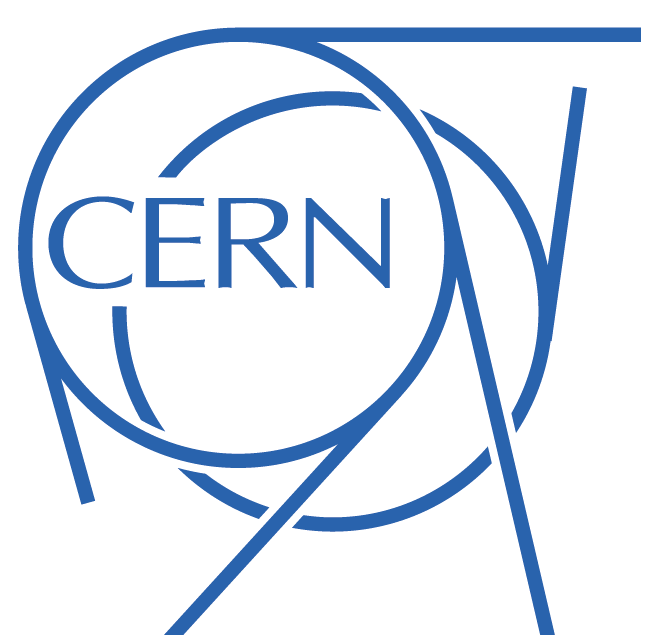 dmax= 1.4; R=0.3; emax=290eV; Nb= 1.2∙1011 ppb
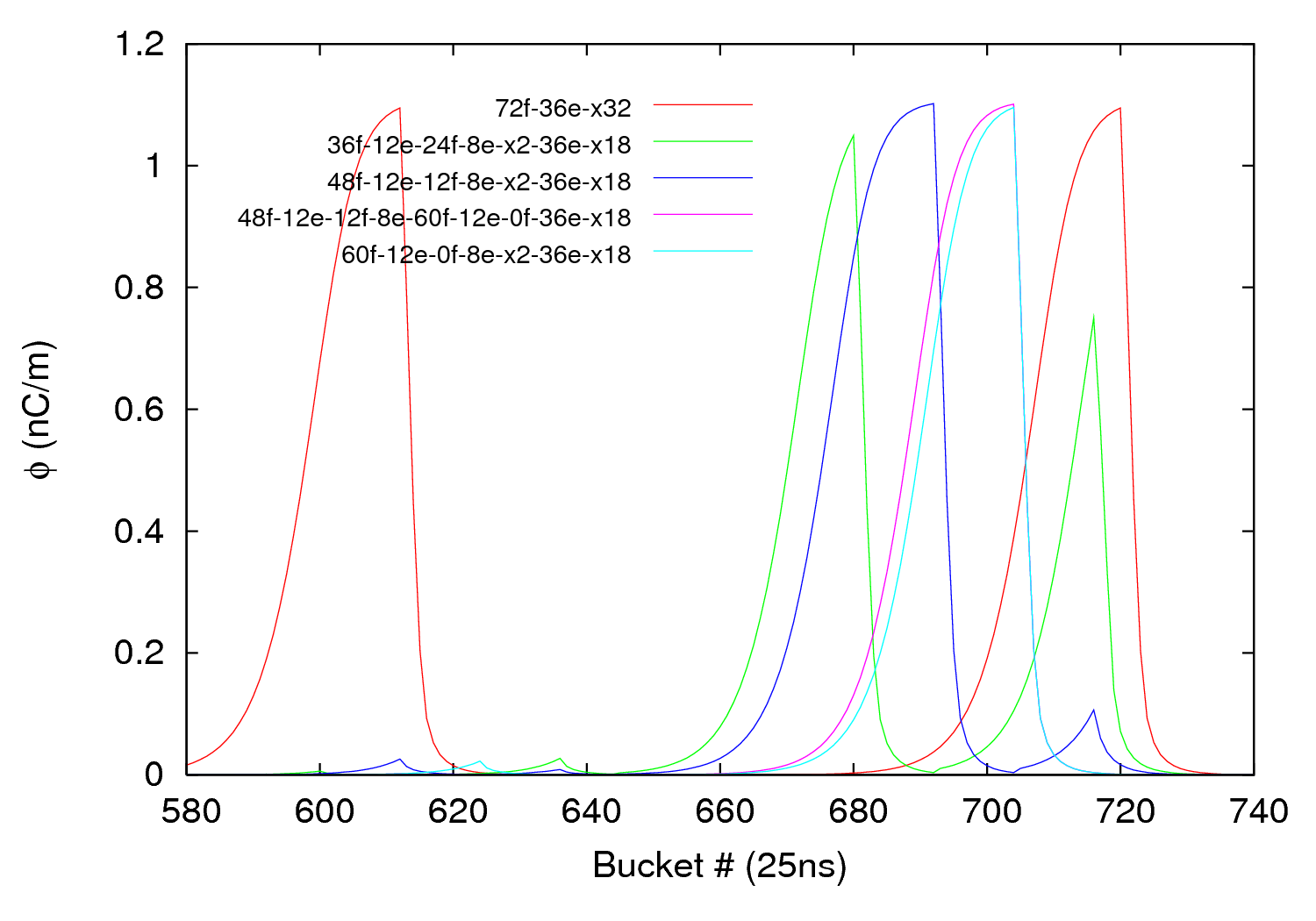 28 March 2012  -  e- cloud meeting
Scrubbing optimization - Gauges
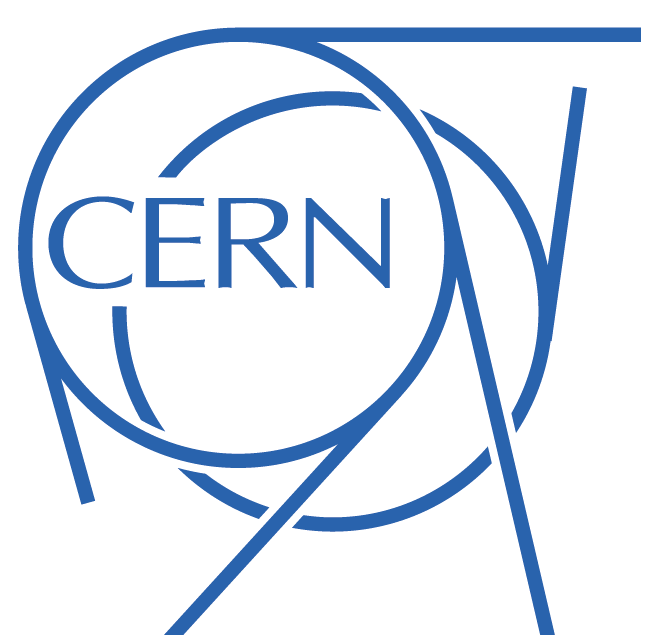 dmax= 1.4; R=0.3; emax=290eV; Nb= 1.2∙1011 ppb
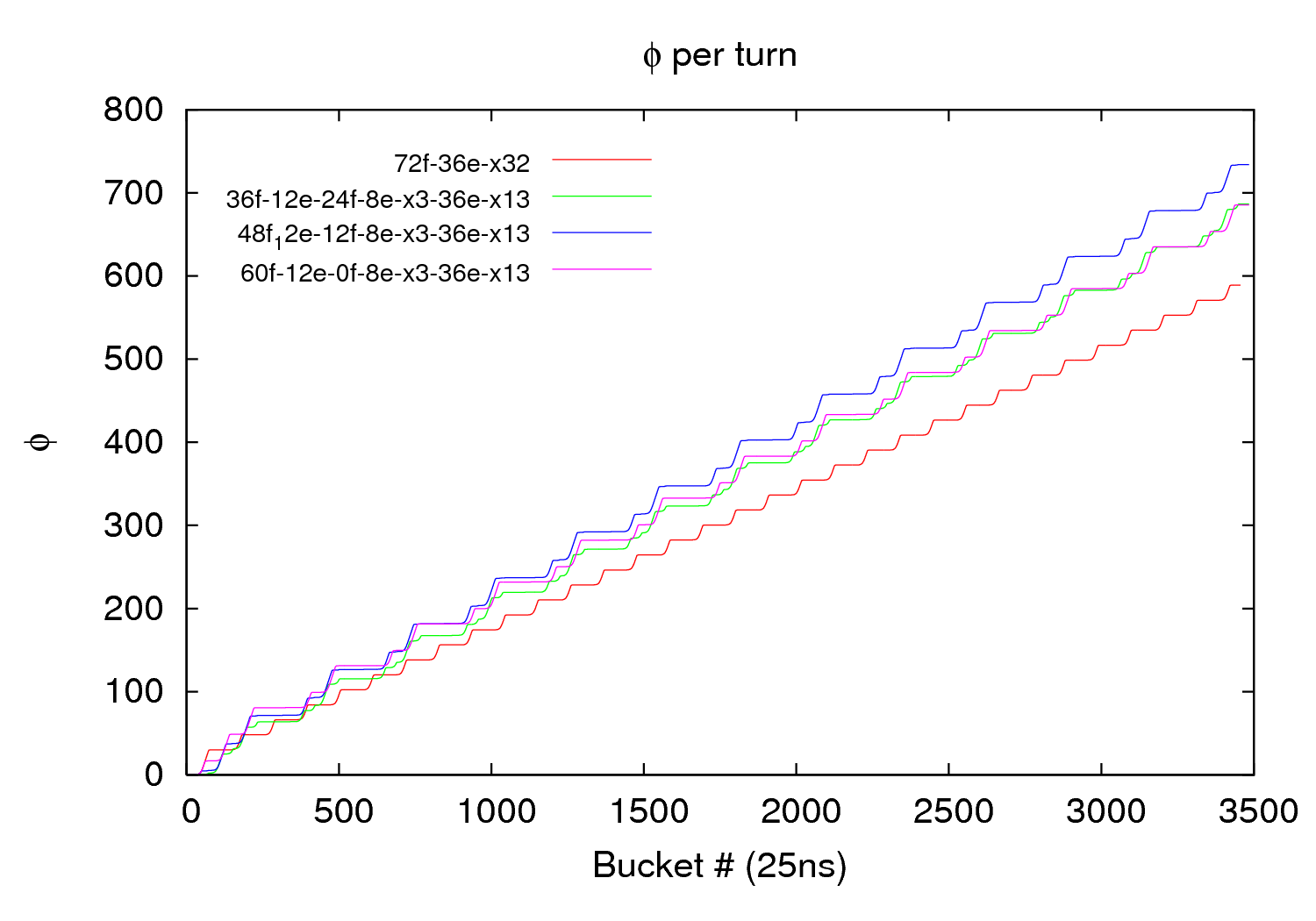 28 March 2012  -  e- cloud meeting
Scrubbing optimization - Gauges
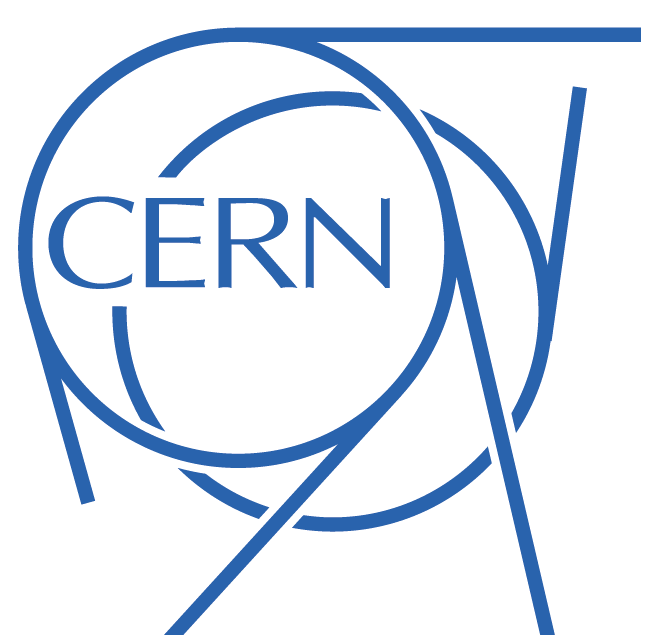 dmax= 1.4; R=0.3; emax=290eV; Nb= 1.2∙1011 ppb
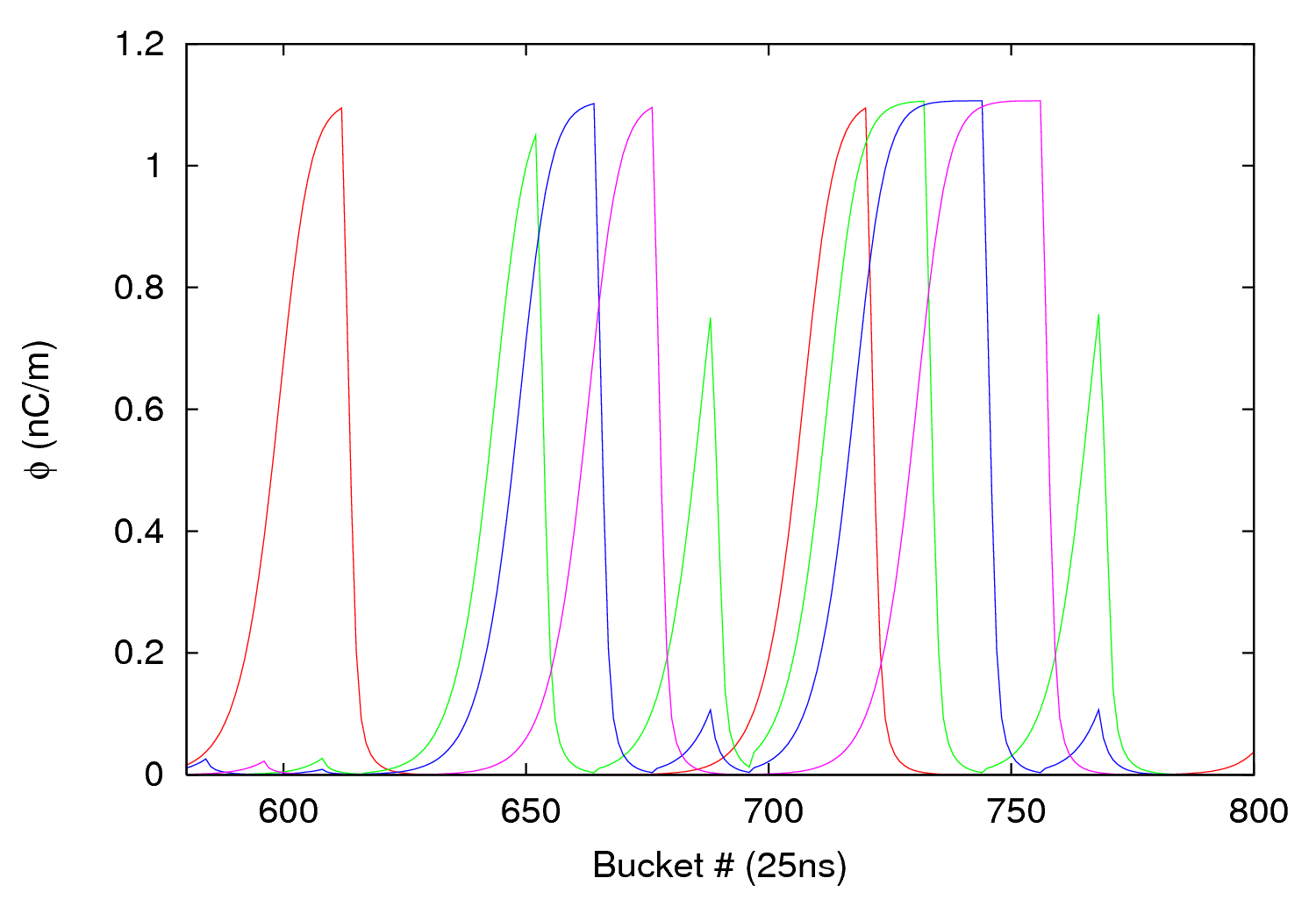 28 March 2012  -  e- cloud meeting
Scrubbing optimization - Gauges
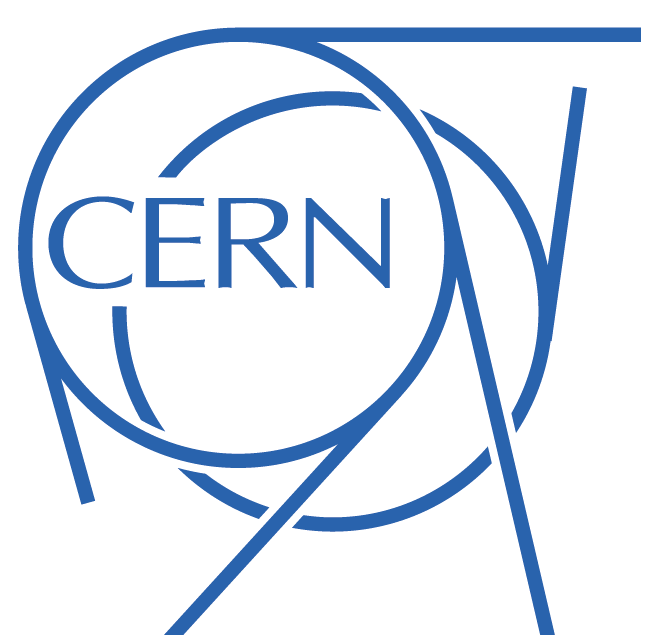 dmax= 1.5; R=0.3; emax=290eV; Nb= 1.2∙1011 ppb
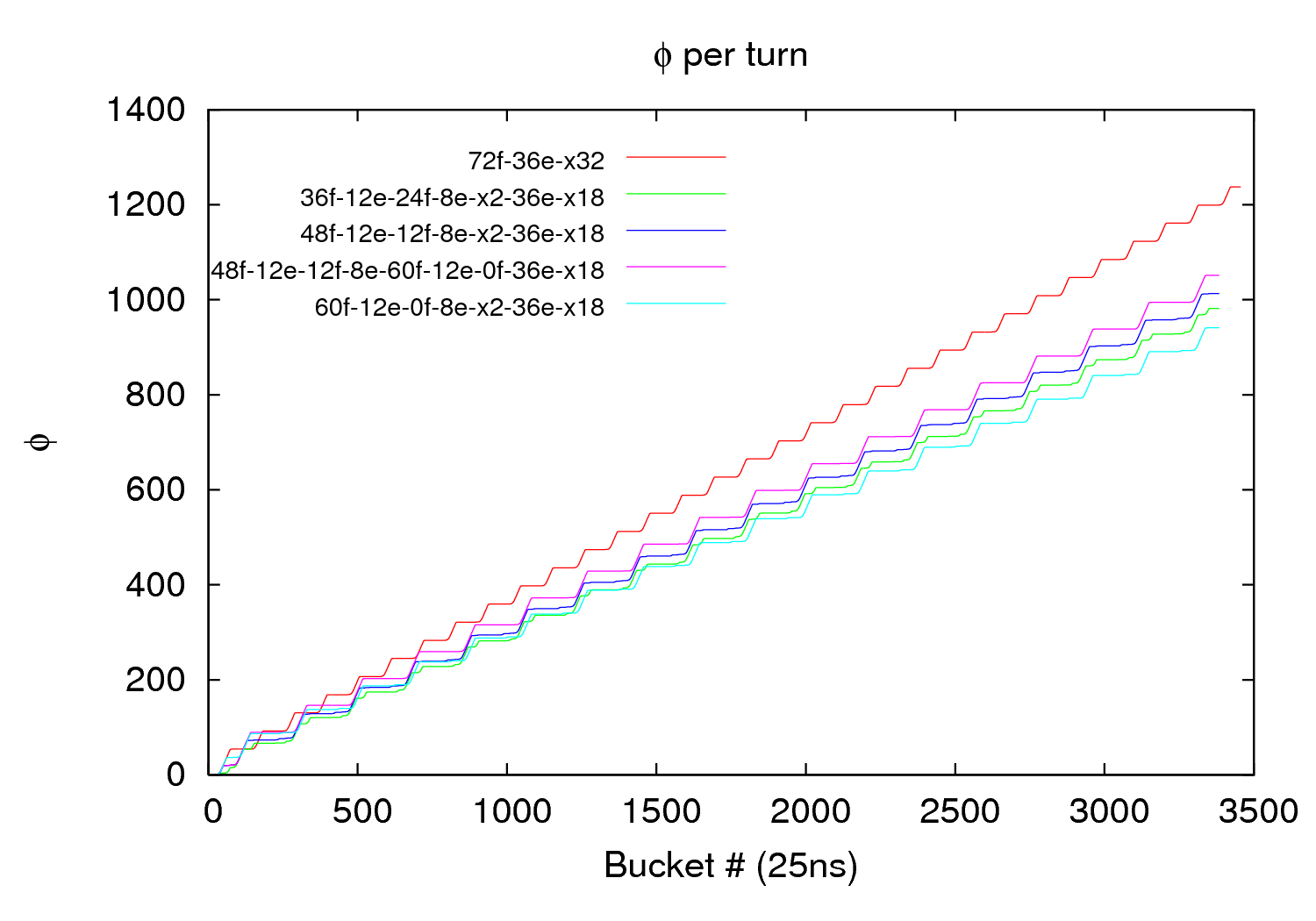 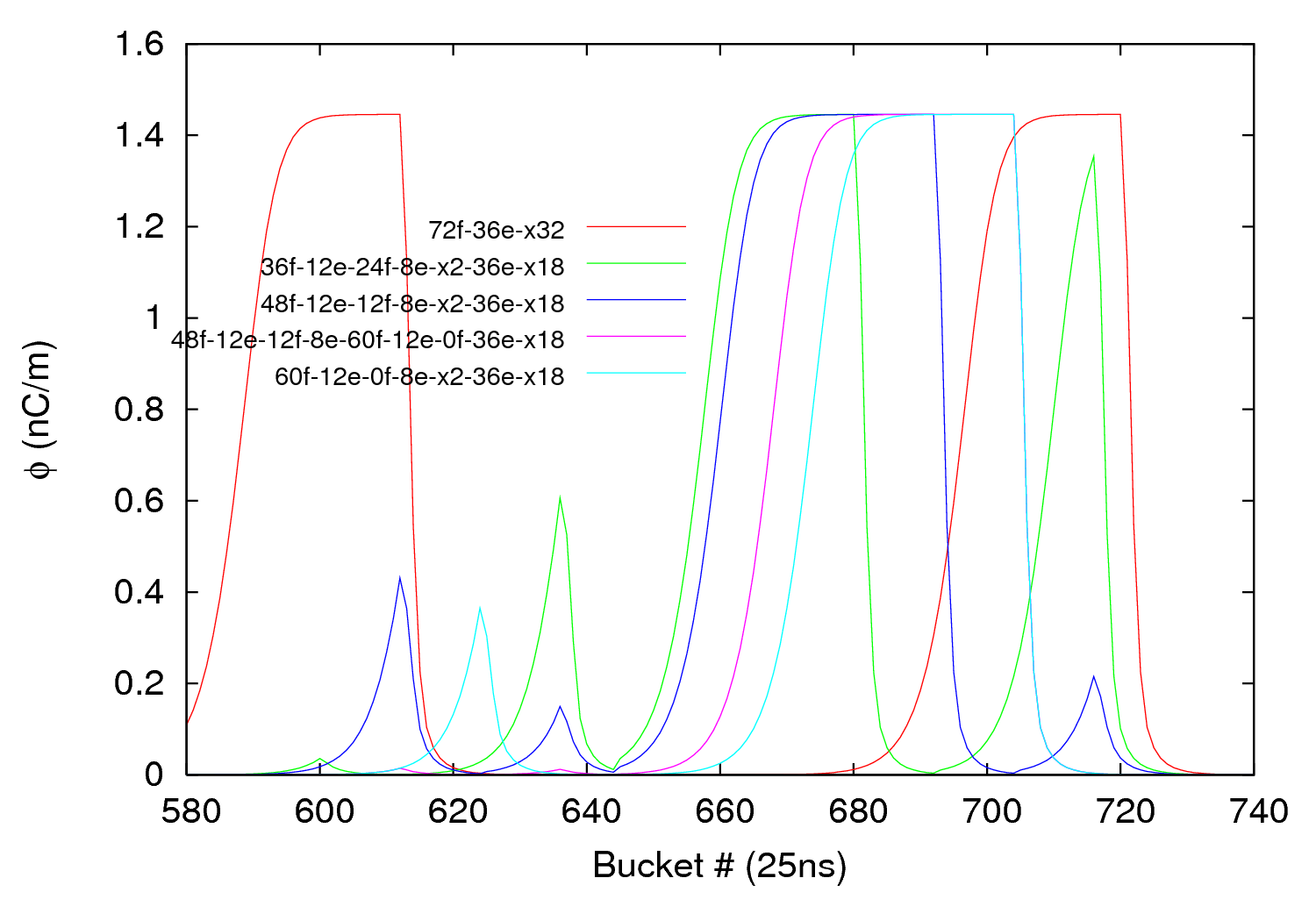 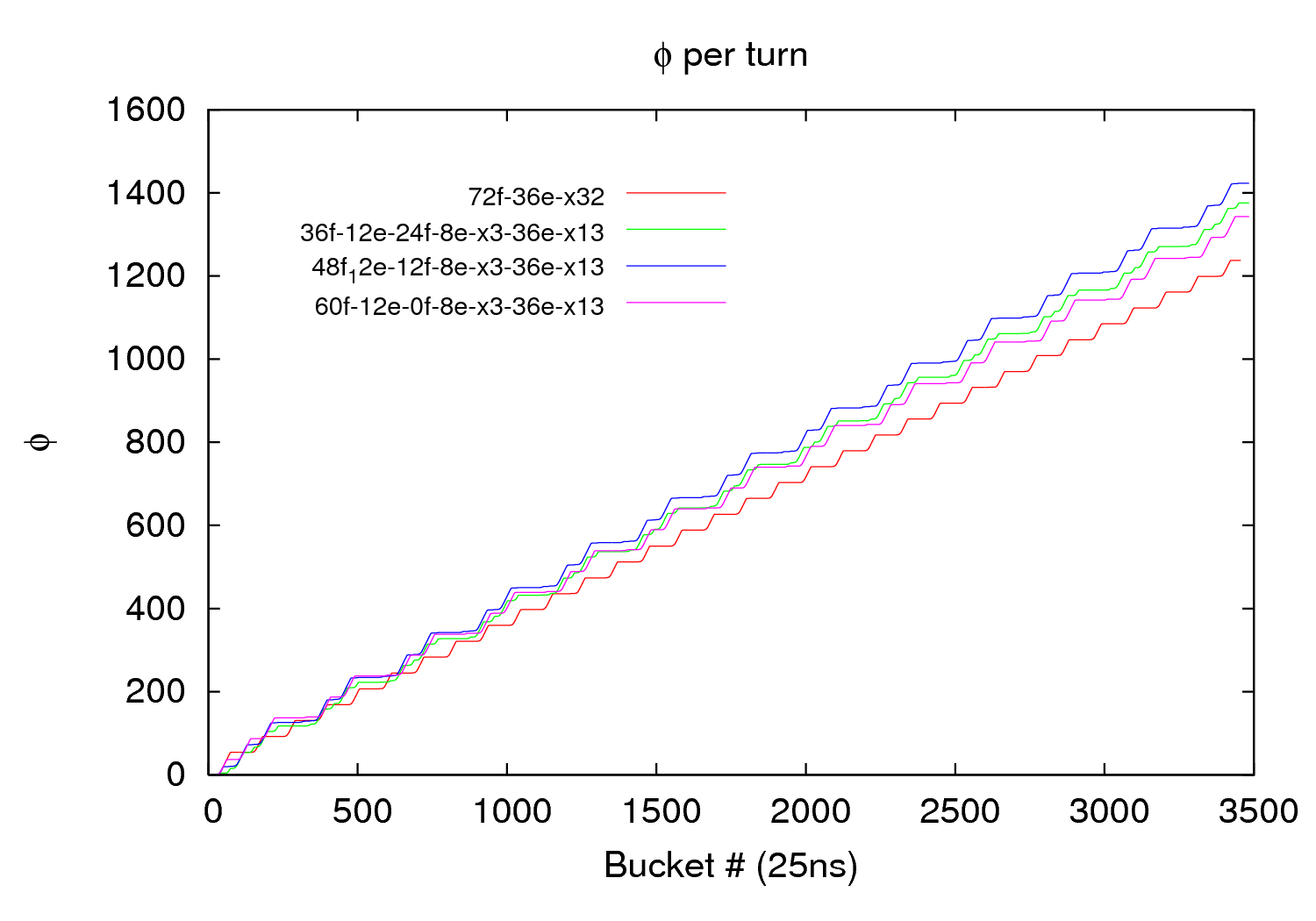 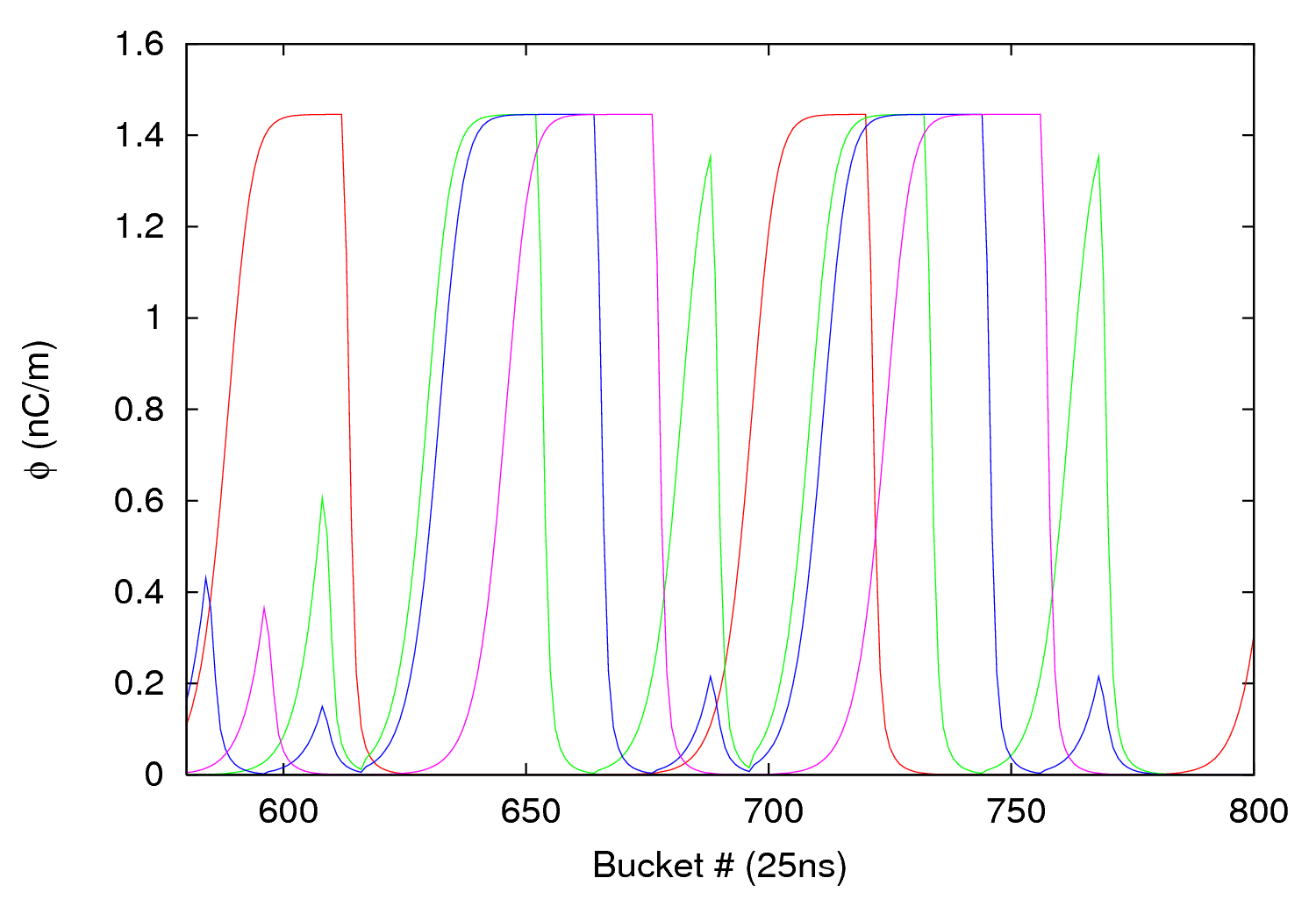 28 March 2012  -  e- cloud meeting
Outline
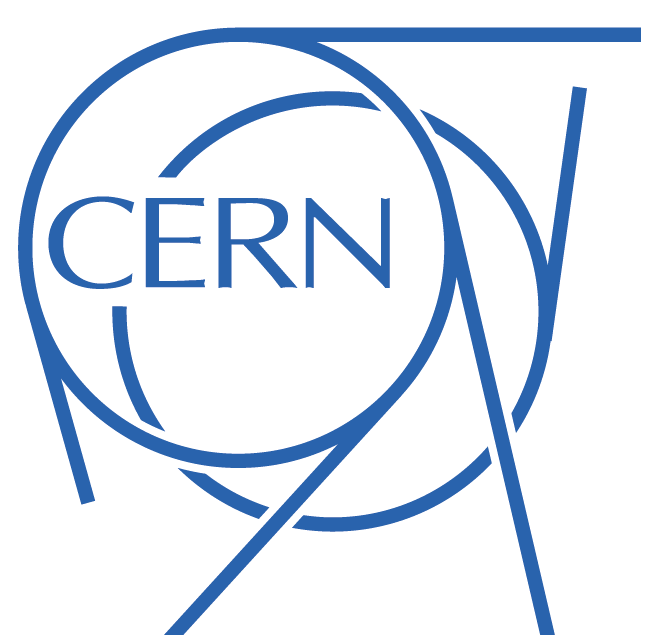 Some brief considerations

1.1 Maps 110&100 and 01
1.2 Maps 110&100 vs. Map10
1.3 Pressure influence
1.4 Conclusions

Different filling schemes for scrubbing optimization

2.1 Warm-warm uncoated straight sections 
2.2 Arcs
2.3 Conclusions
28 March 2012  -  e- cloud meeting
Scrubbing optimization - Arcs
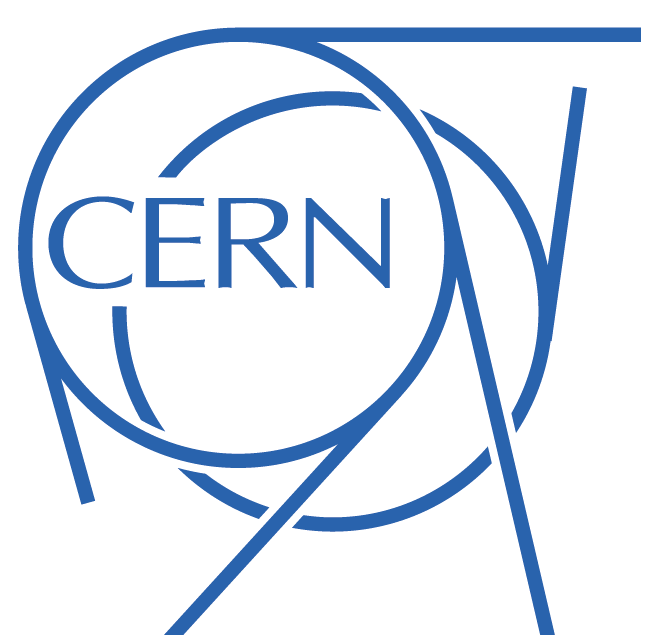 dmax= 1.7; R=0.7; emax=330eV; Nb= 1.1∙1011 ppb
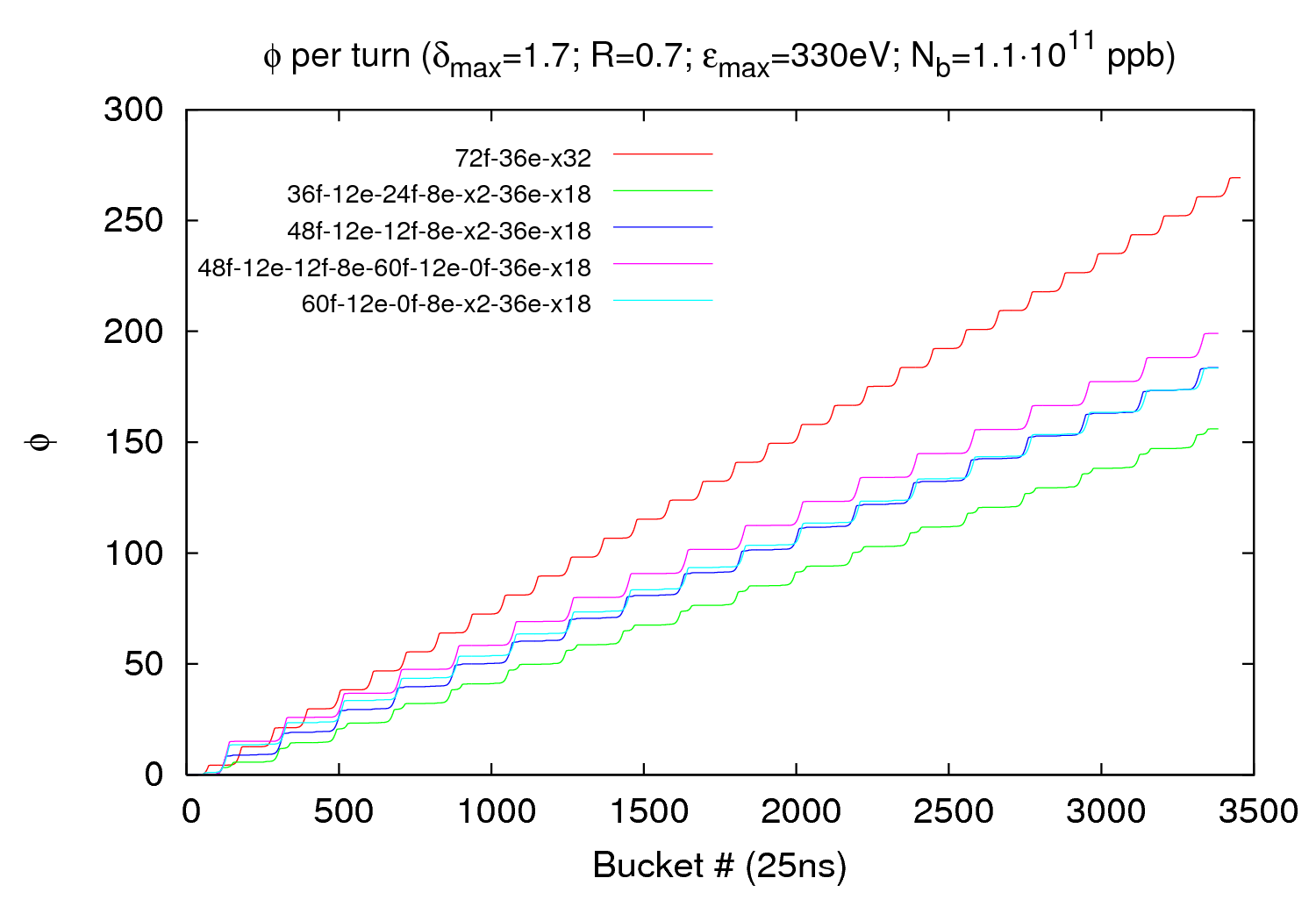 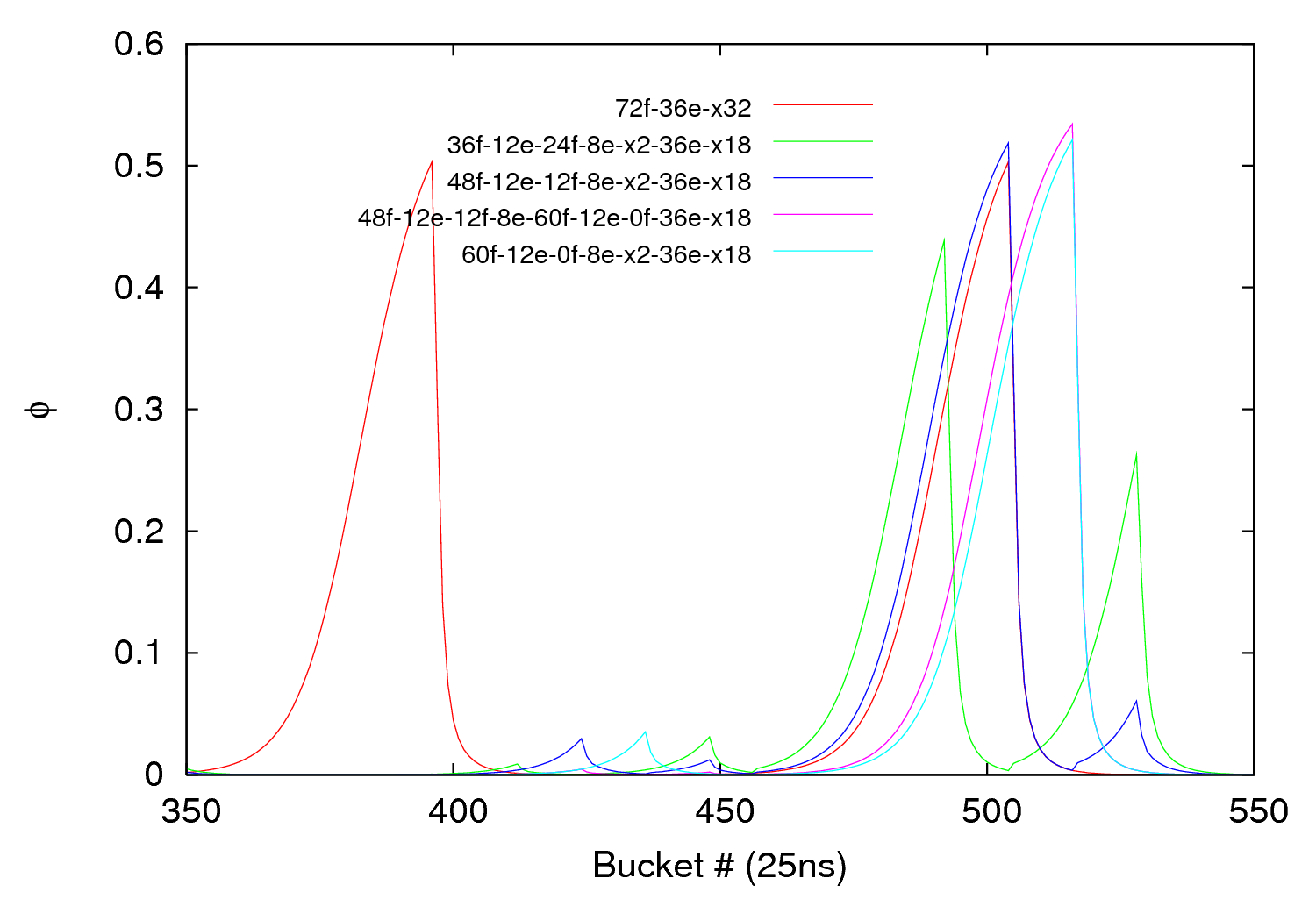 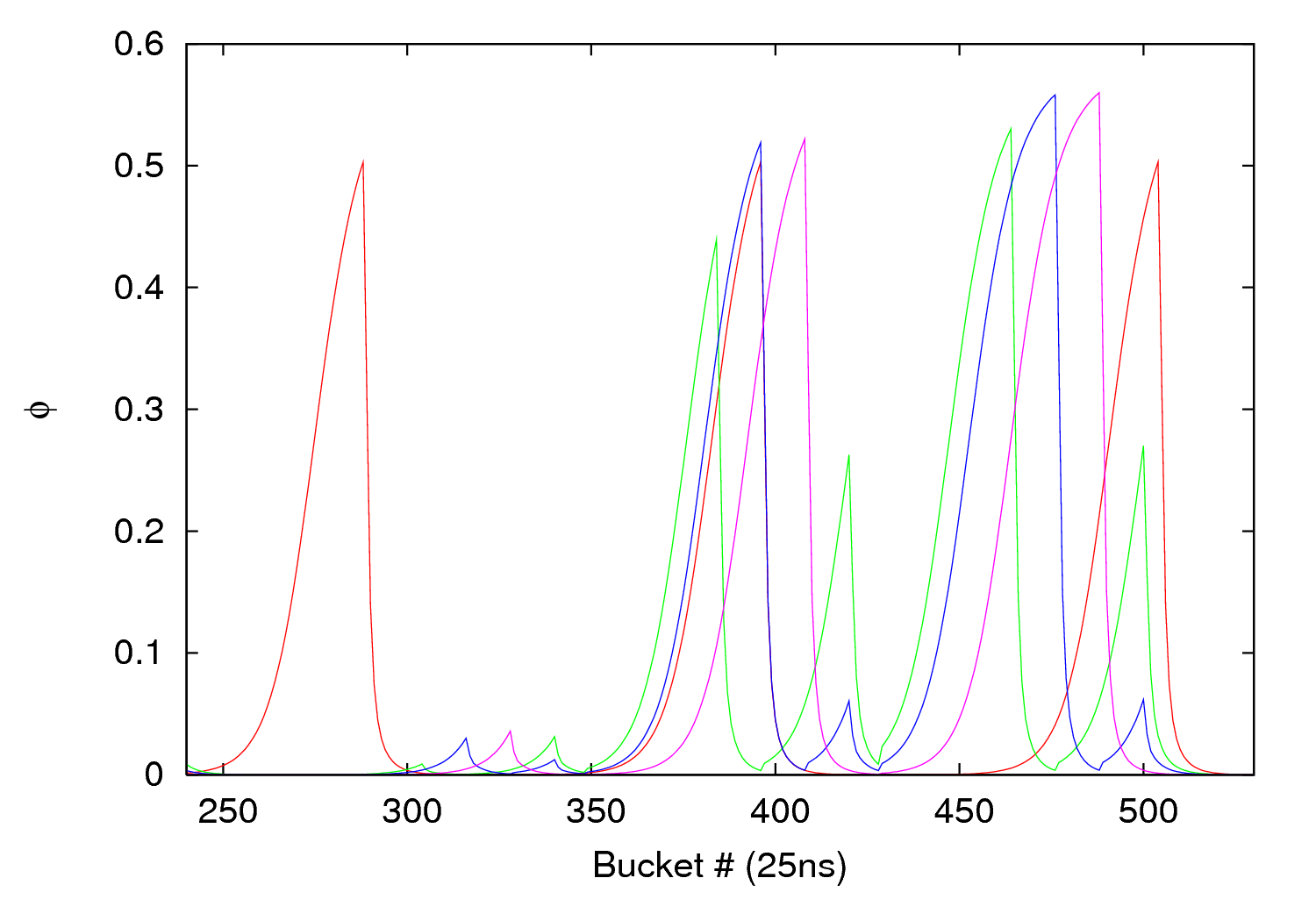 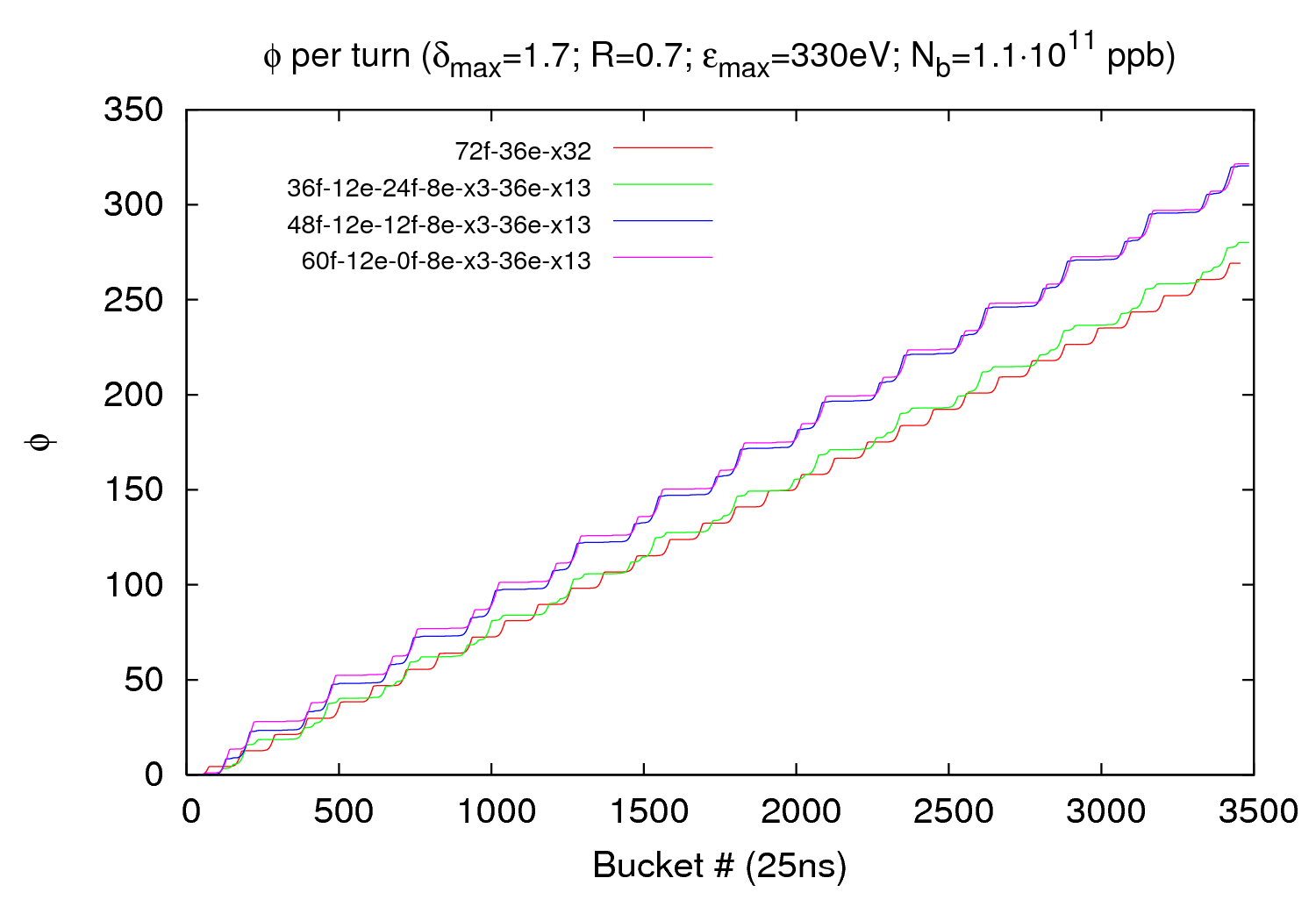 28 March 2012  -  e- cloud meeting
Scrubbing optimization - Arcs
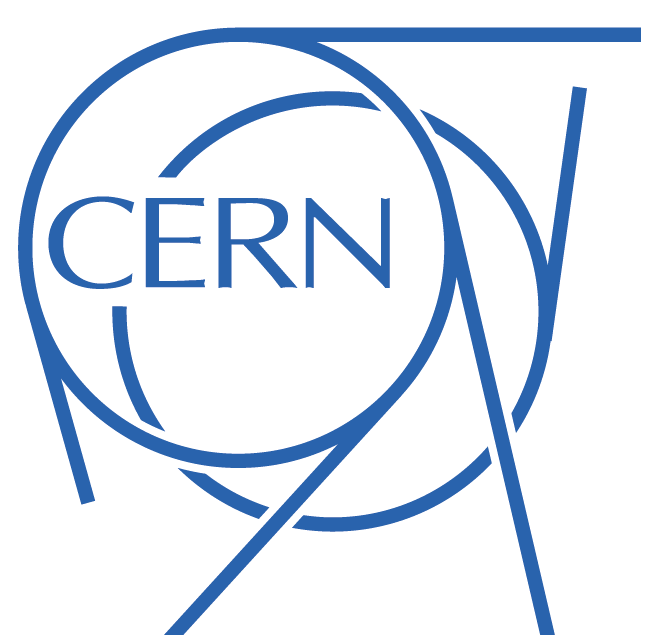 dmax= 1.7; R=0.7; emax=290eV; Nb= 1.1∙1011 ppb
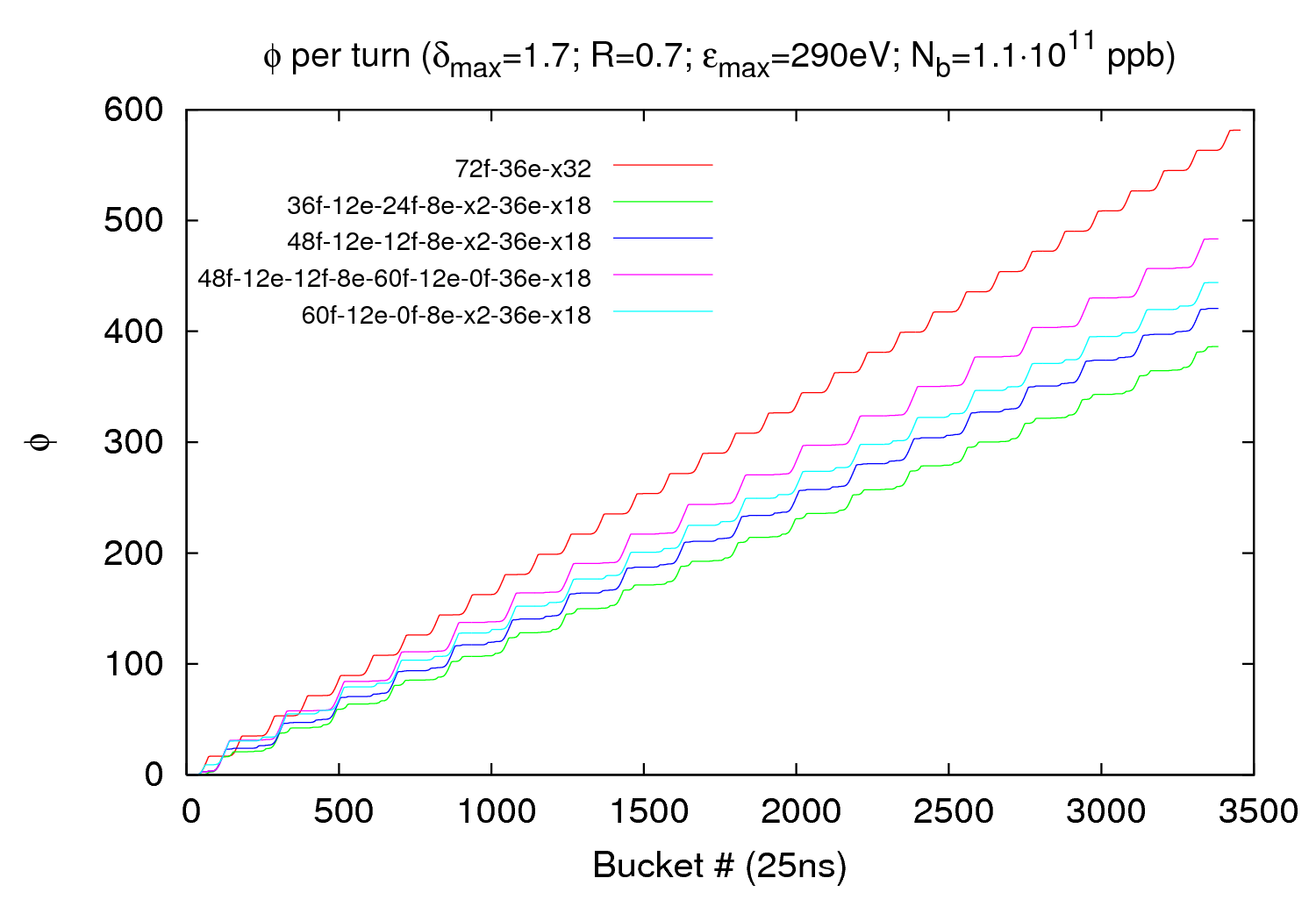 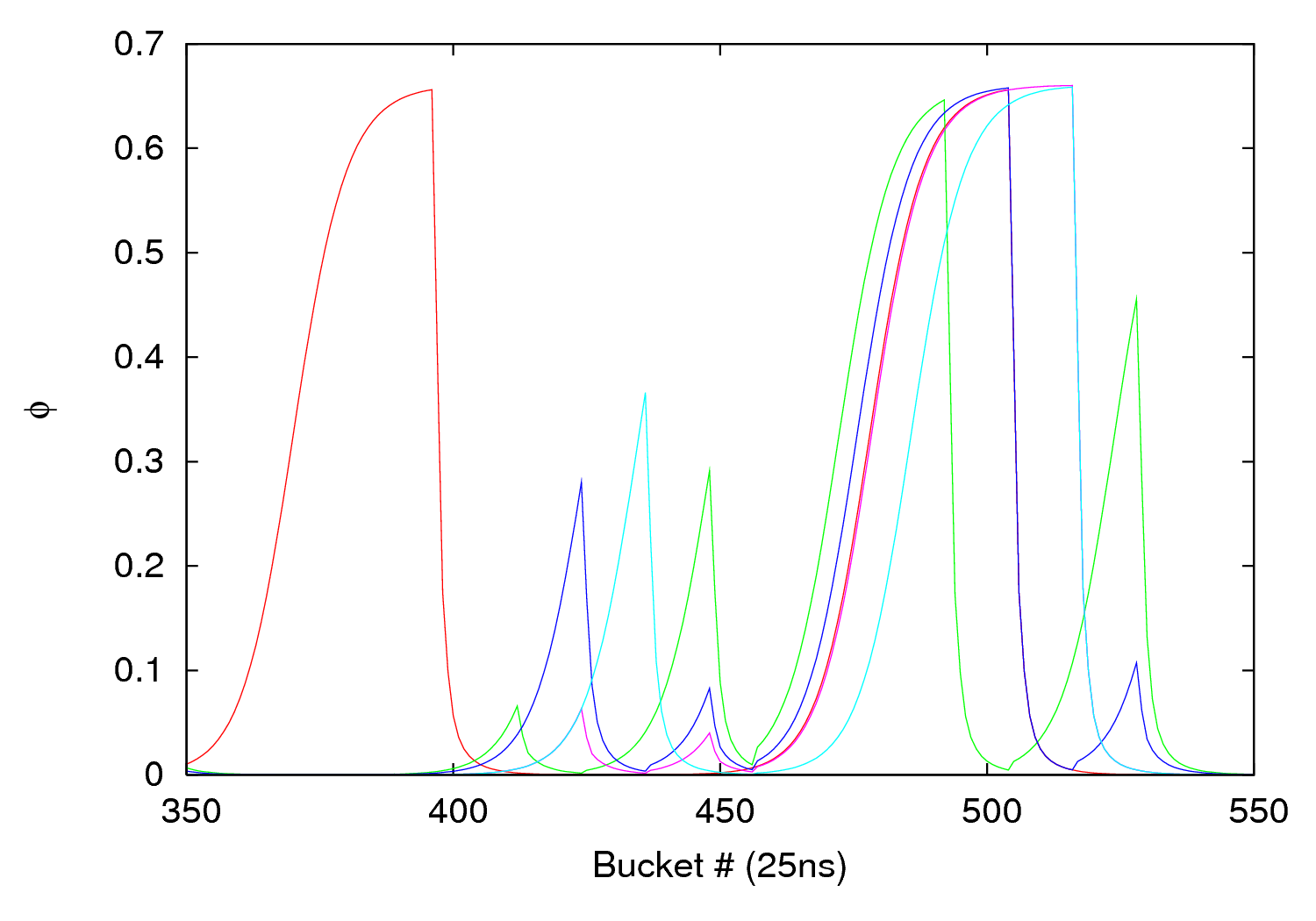 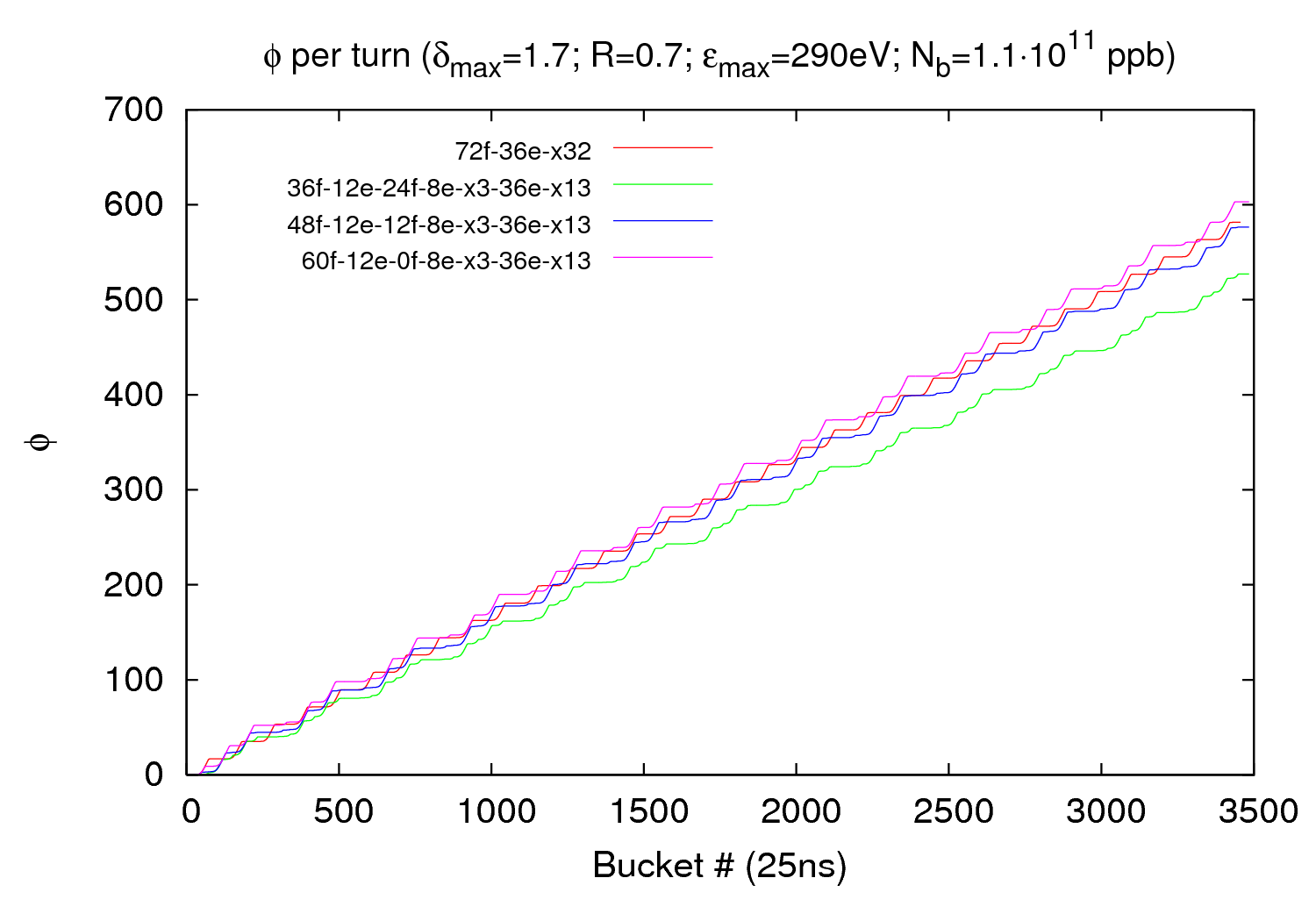 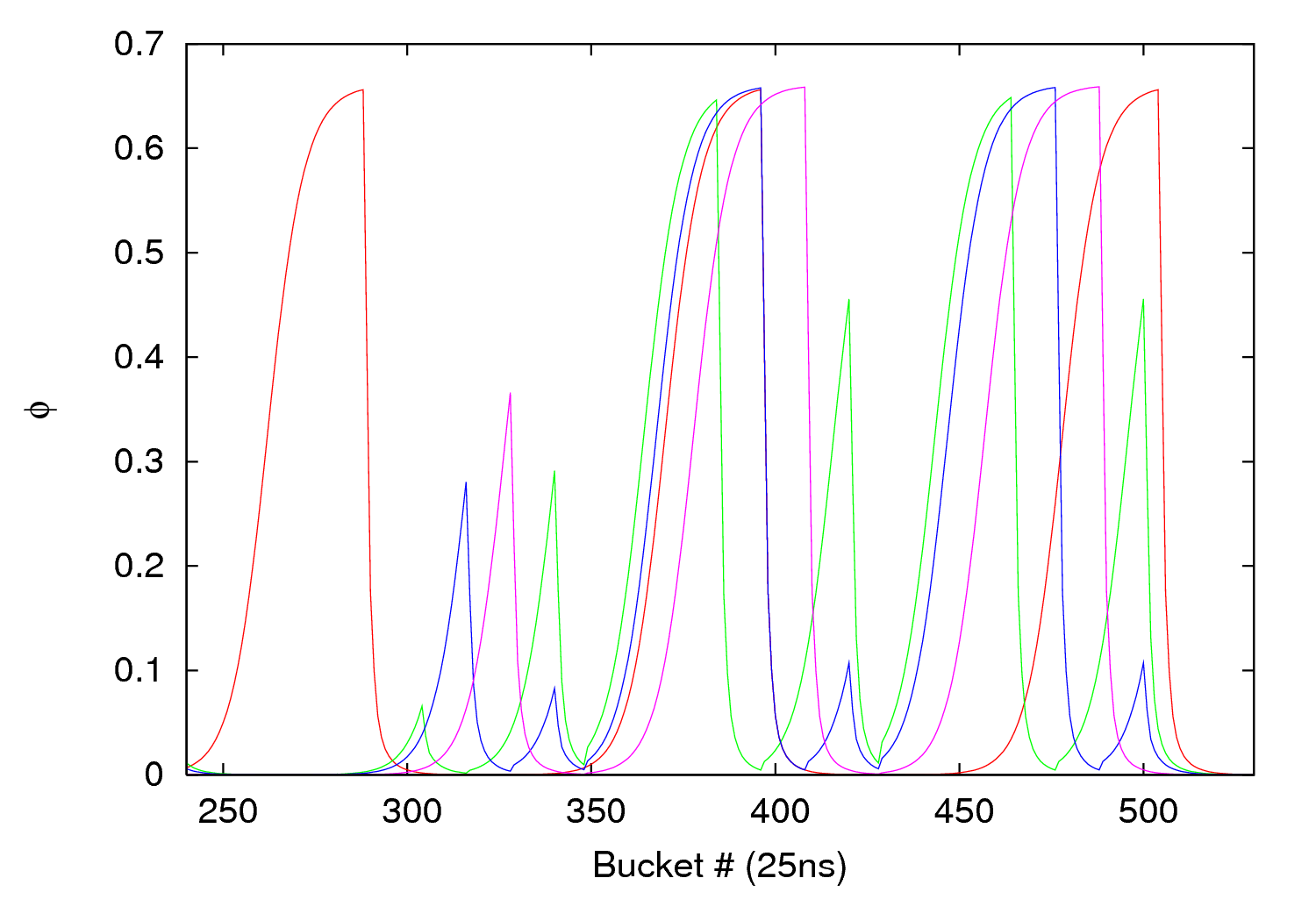 28 March 2012  -  e- cloud meeting
Outline
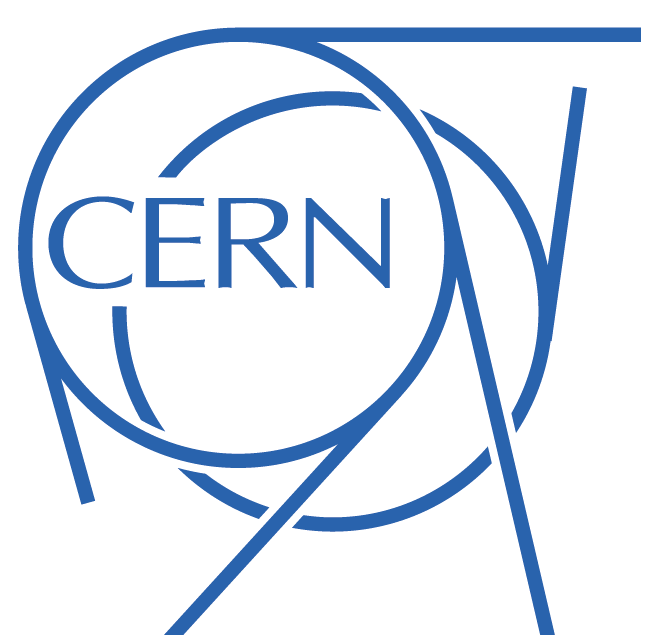 Some brief considerations

1.1 Maps 110&100 and 01
1.2 Maps 110&100 vs. Map10
1.3 Pressure influence
1.4 Conclusions

Different filling schemes for scrubbing optimization

2.1 Warm-warm uncoated straight sections 
2.2 Arcs
2.3 Conclusions
28 March 2012  -  e- cloud meeting
Scrubbing optimization - Conclusions
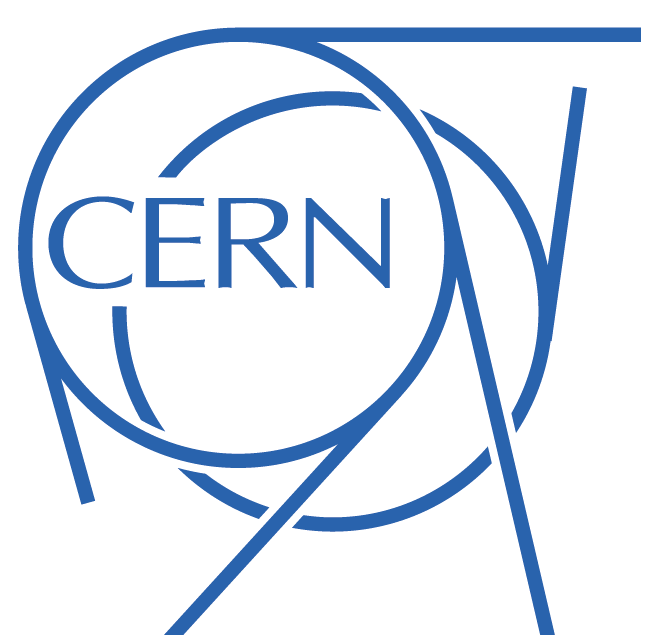 Different parameter sets (states of the machine) yield to different “preferred” scheme

The scheme ((36b + 12e + 24b + 225ns)x3 + 925 ns) x13 seems to offer a better performance than the nominal single batch scheme both in terms of integrated dose and peak flux (i.e. less instability)

More schemes have to be investigated to reduce the peak flux while keeping a good integrated flux
28 March 2012  -  e- cloud meeting
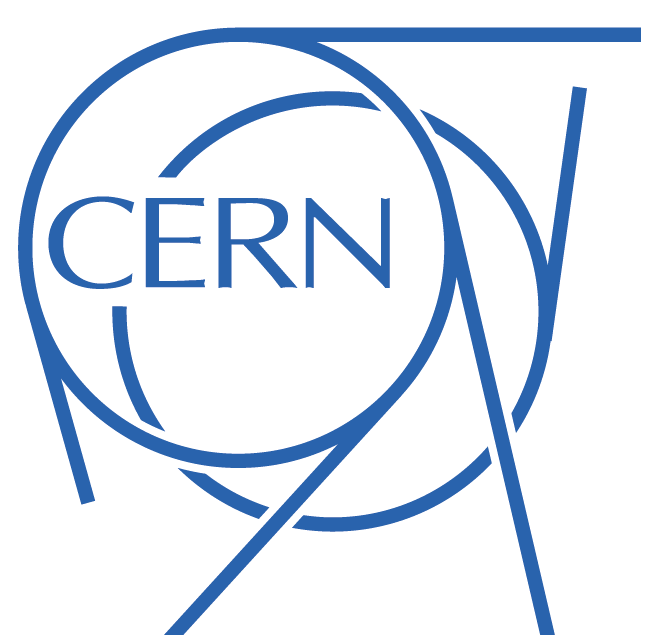 Thank you for your attention!